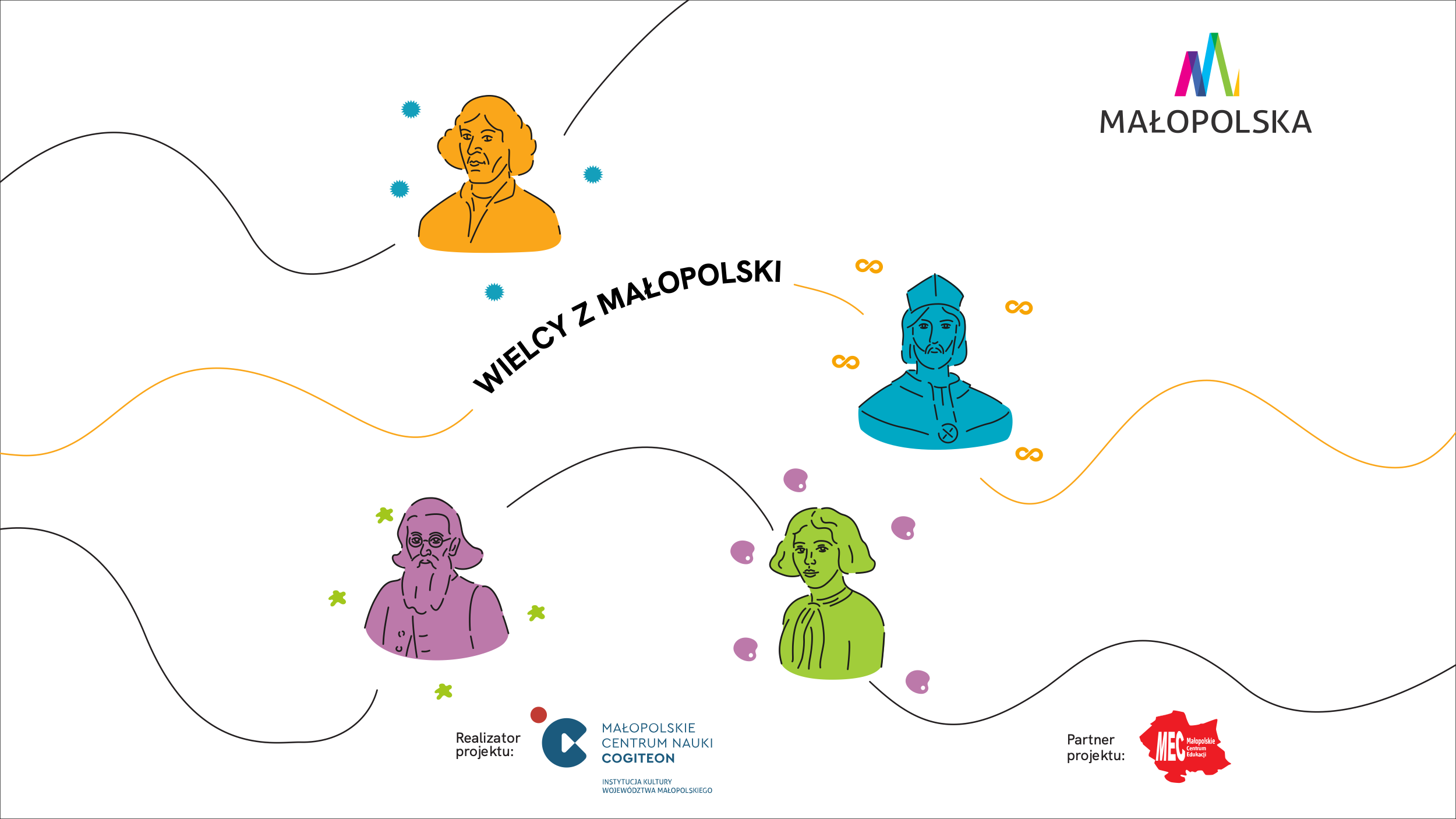 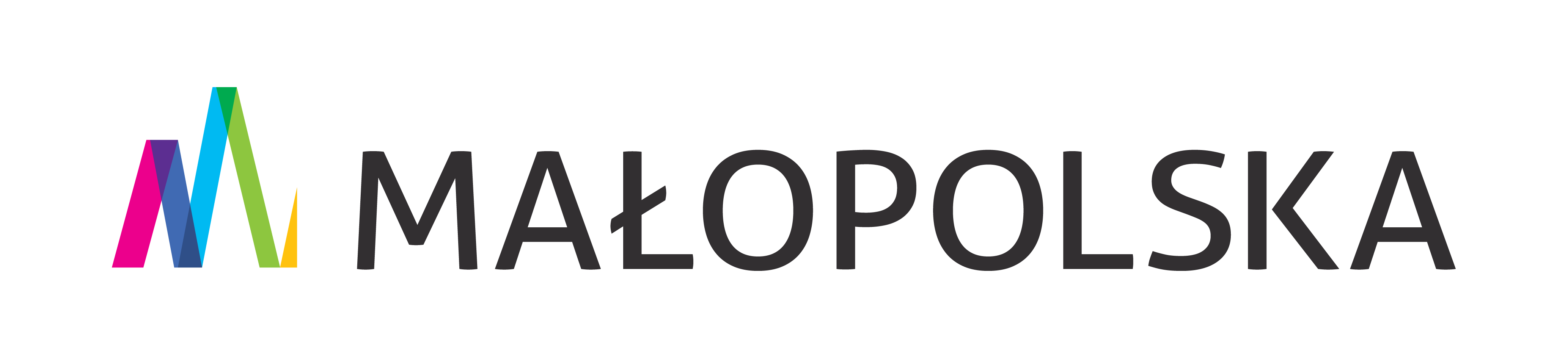 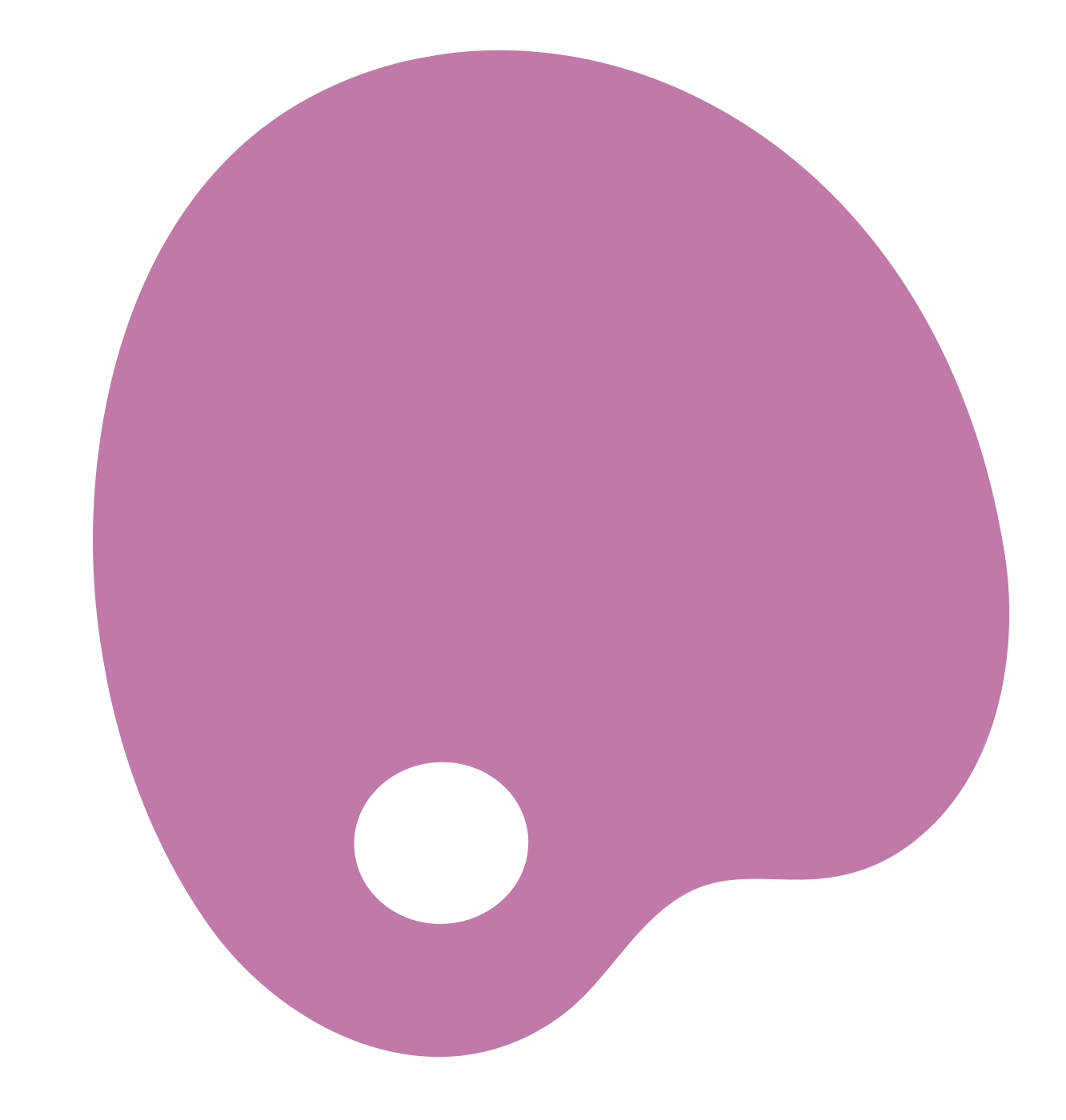 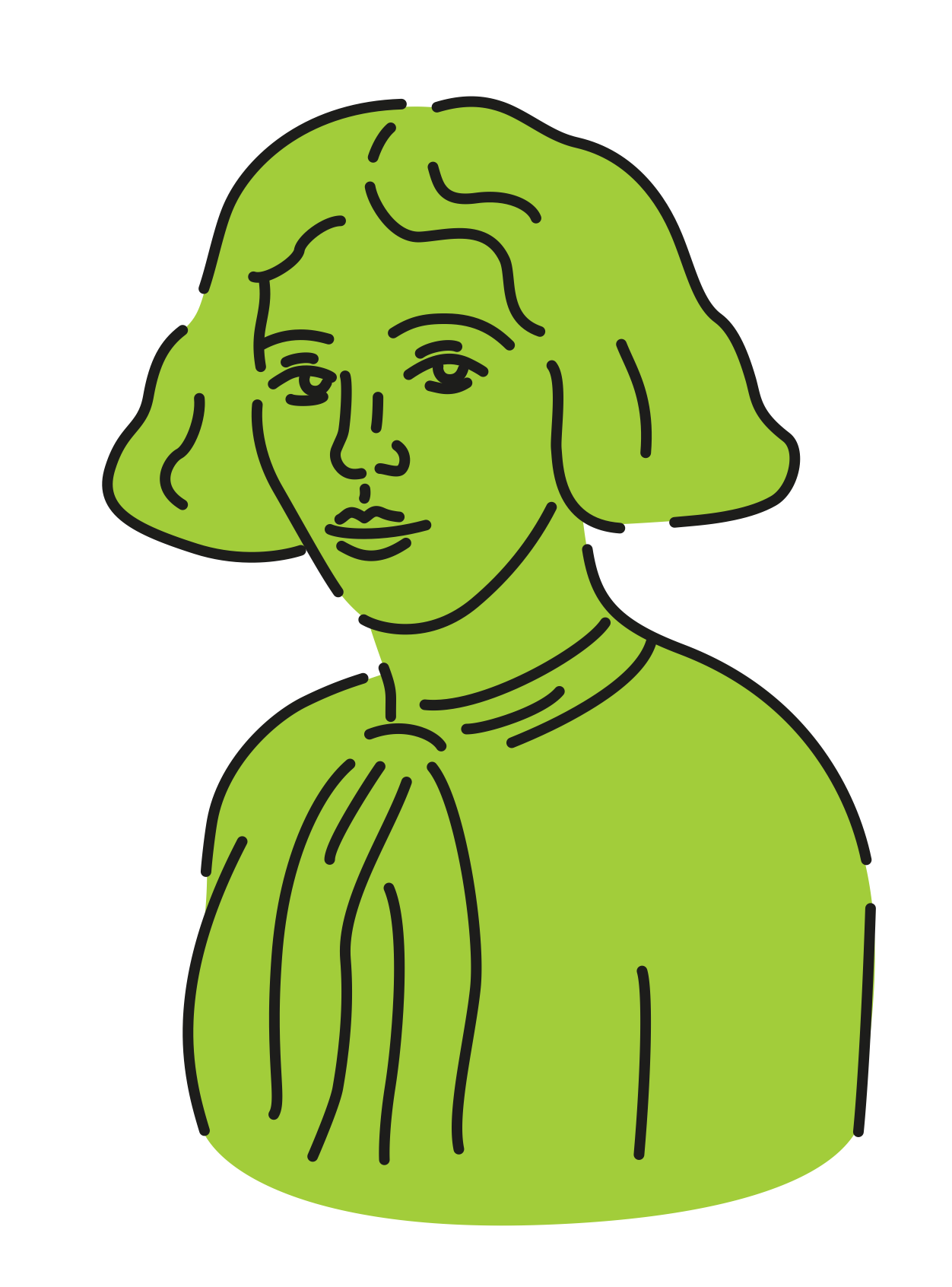 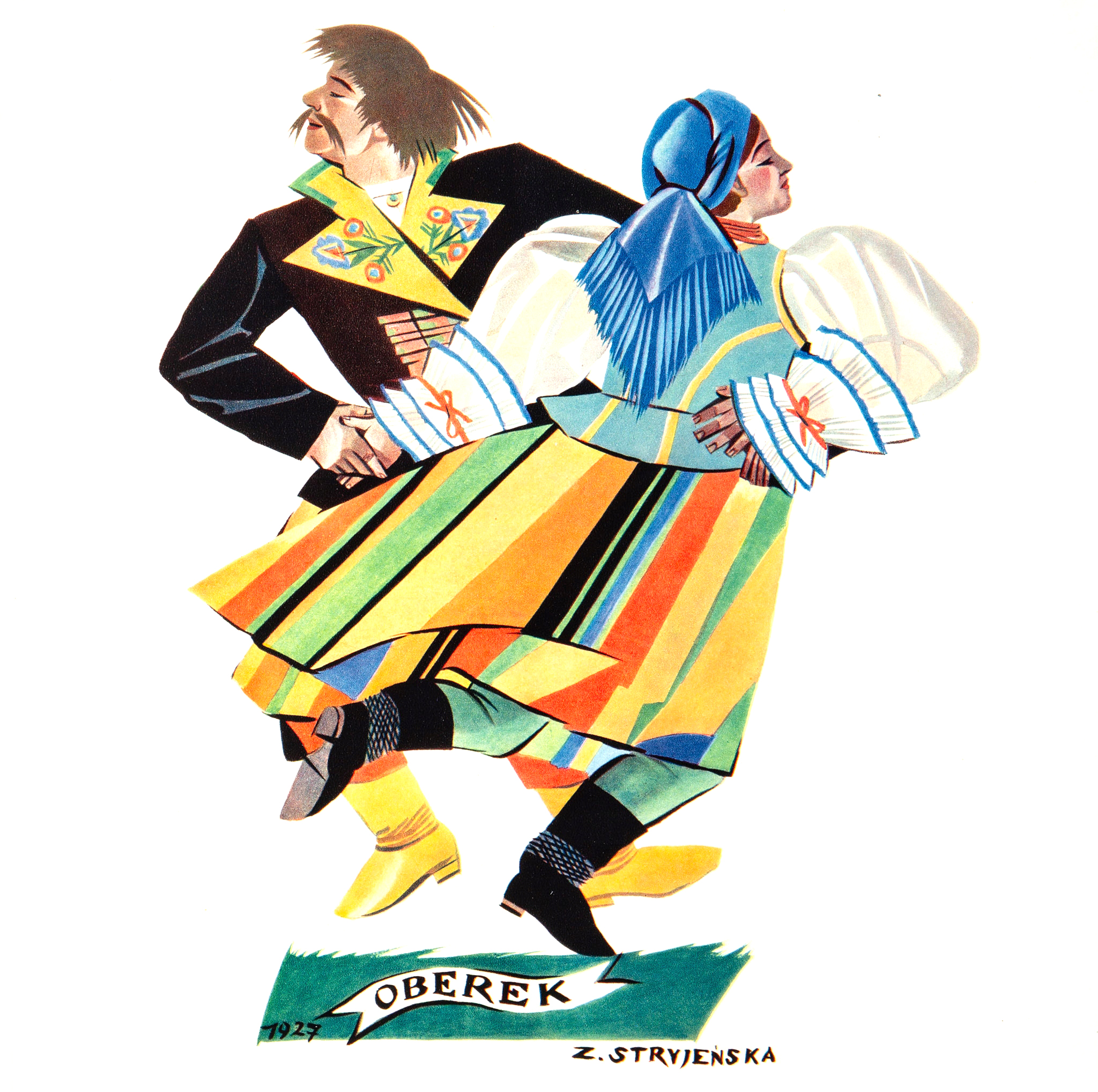 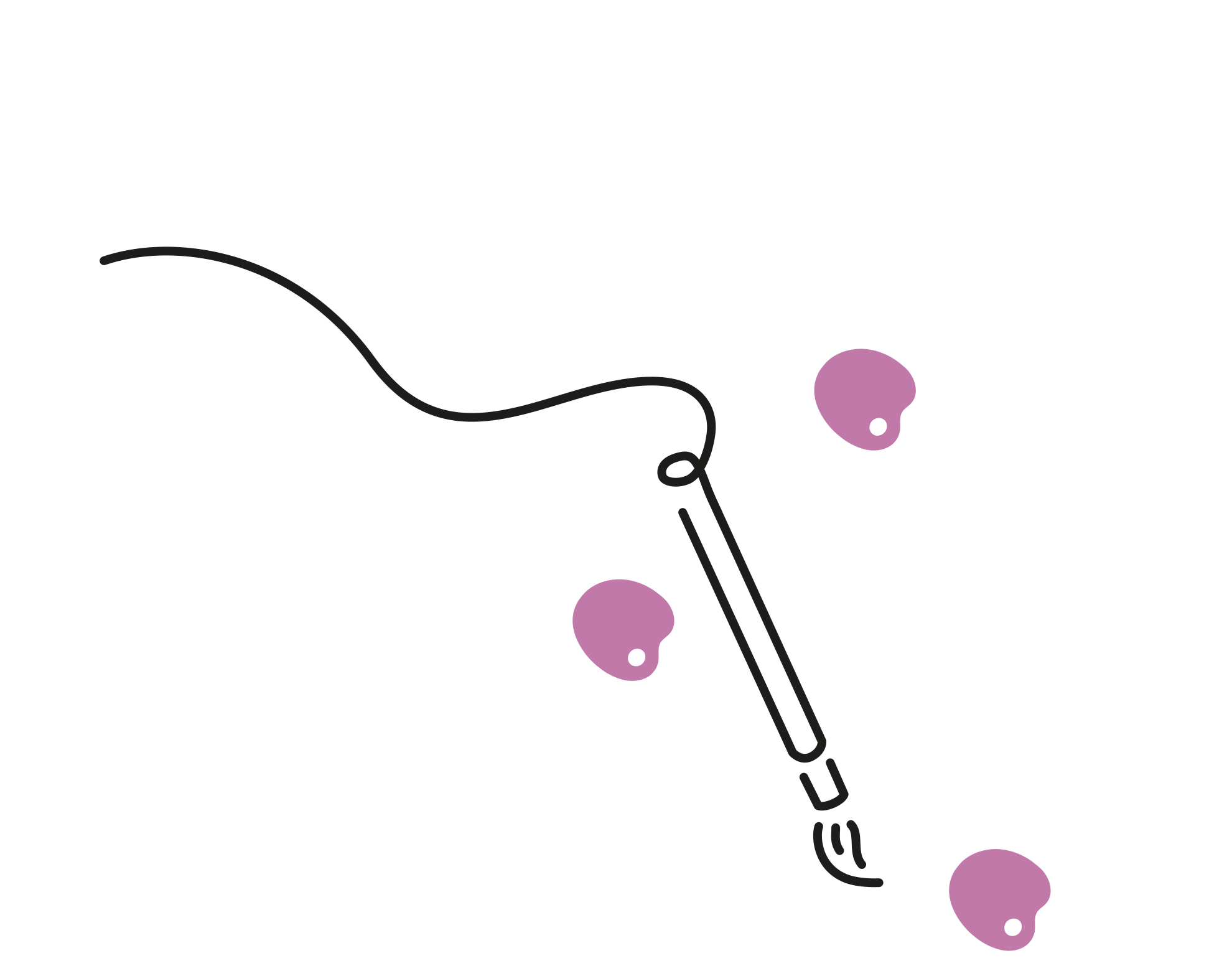 ZOFIA STRYJEŃSKA 
1891-1976
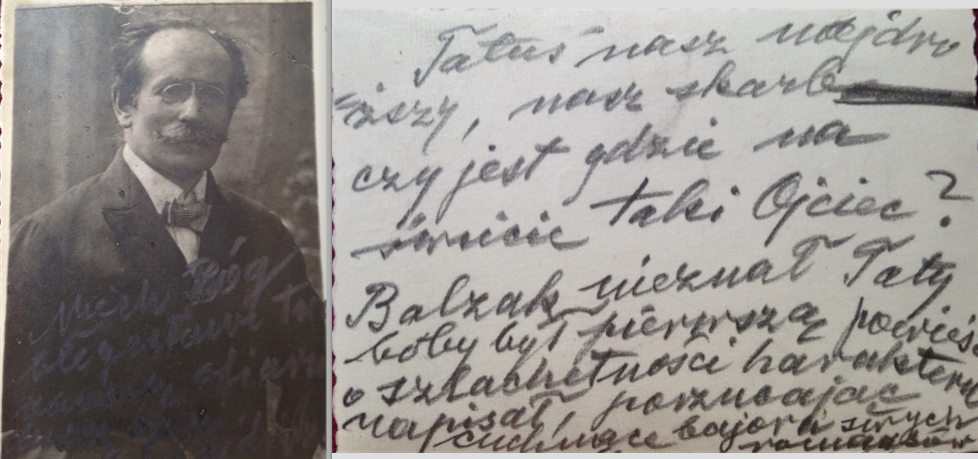 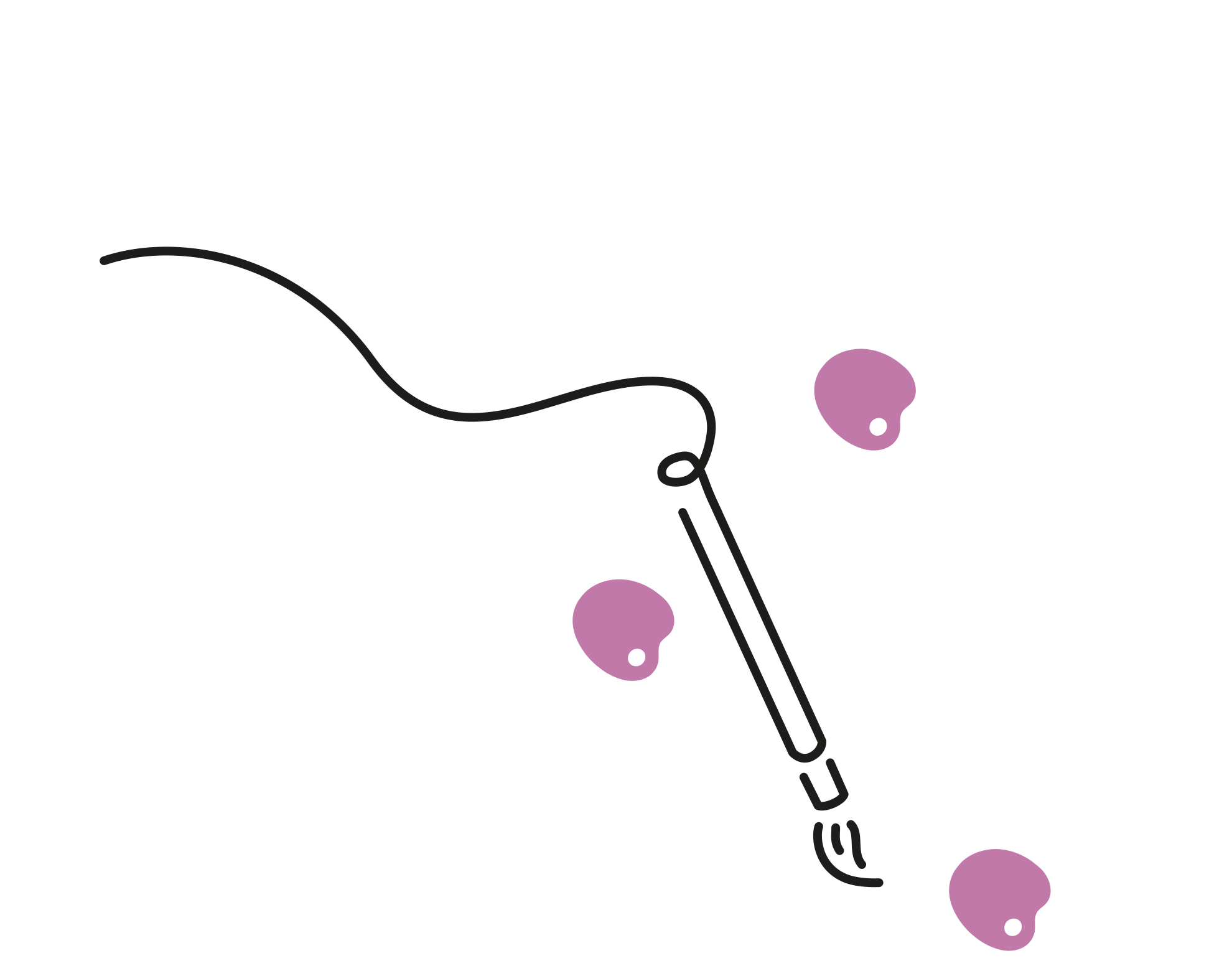 „Tatuś nasz najdroższy, nasz skarb, czy jest gdzie na świecie taki Ojciec? Balzak nie znał Taty, boby był pierwszą powieść o szlachetności [jego] charakteru napisał, porzucając cuchnące bajoro swych romansów” – Zofia o ojcu Franciszku Lubańskim     https://www.facebook.com/photo/?fbid=1108011785938307&set=a.241801985892629
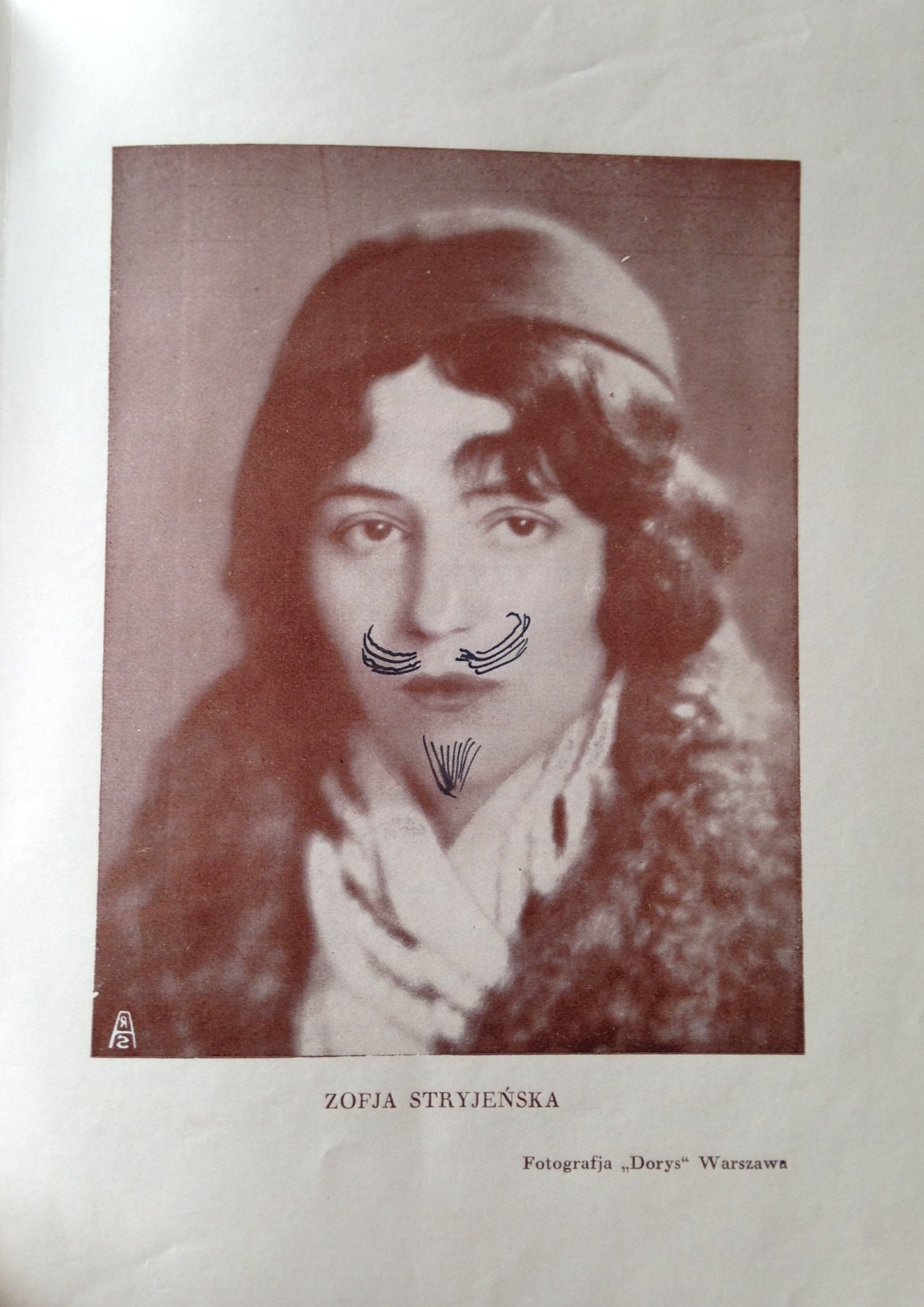 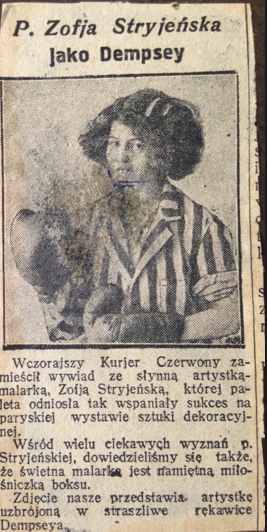 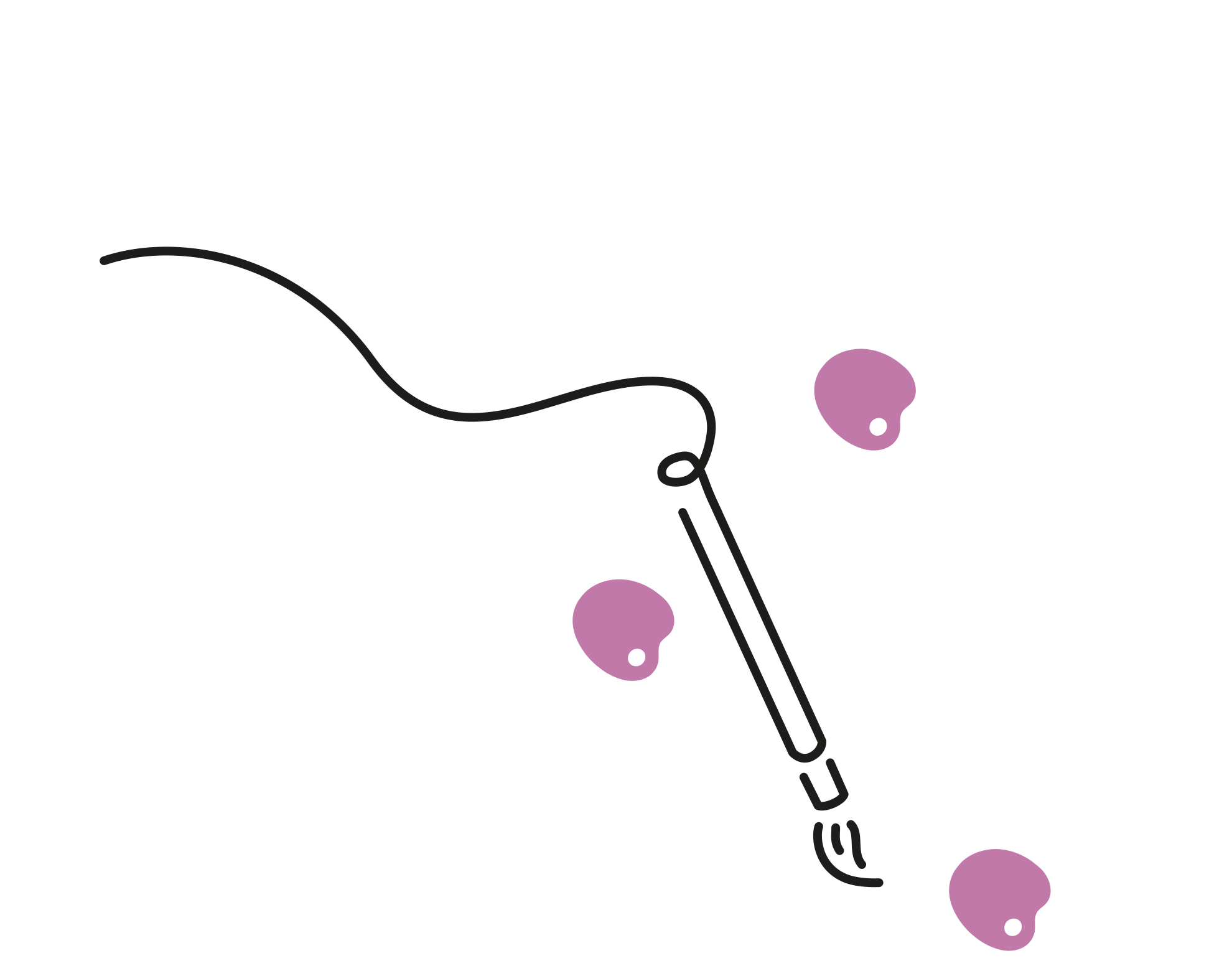 Stryjeńska w 1925 r. jako miłośniczka boksu w rękawicach Dempseya
https://www.facebook.com/photo/?fbid=734249056647917&set=a.241801985892629
Fot. Stryjeńskiej z dorysowanymi przez nią wąsami i bródką
https://www.facebook.com/photo/?fbid=733785793360910&set=a.241801985892629
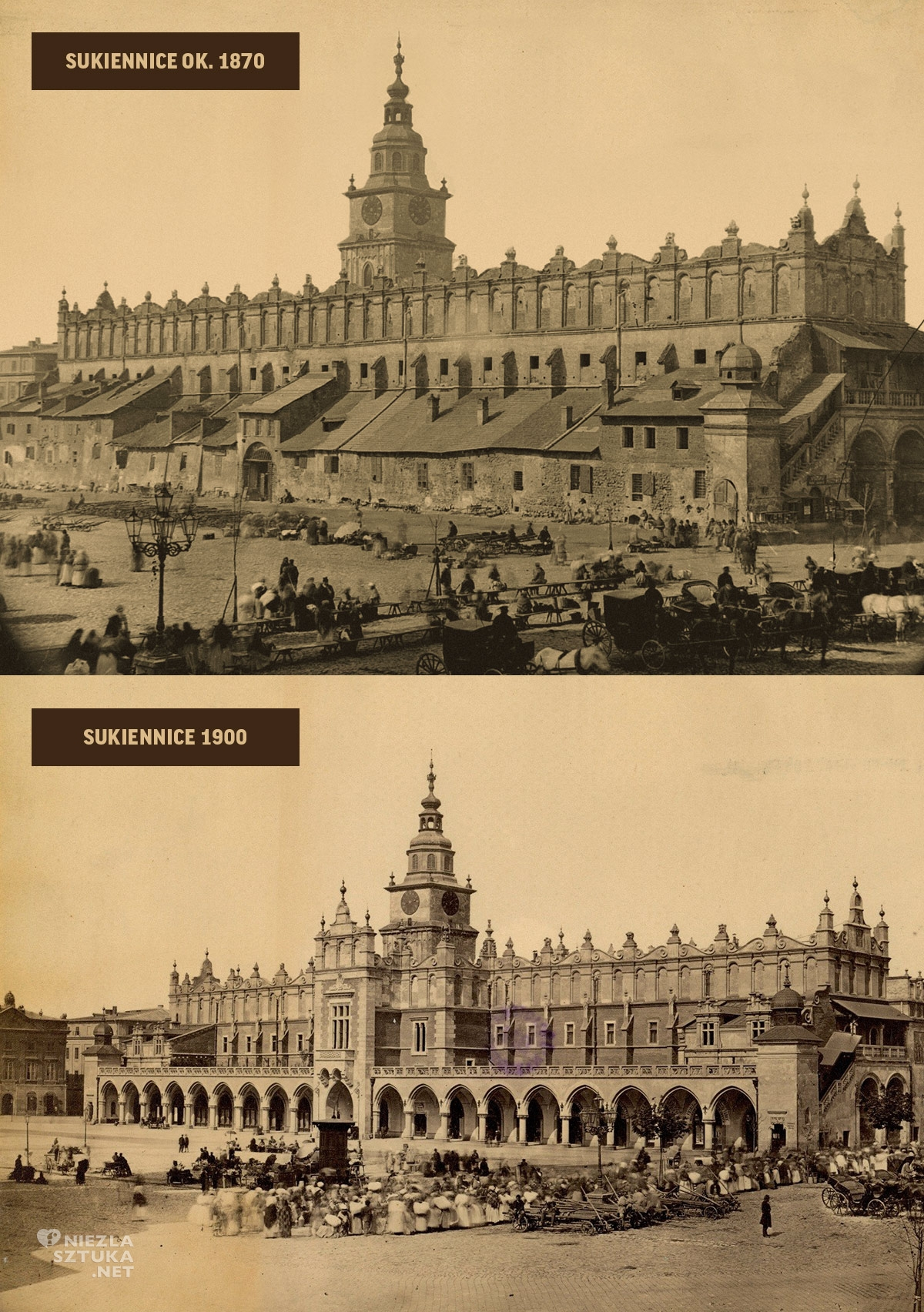 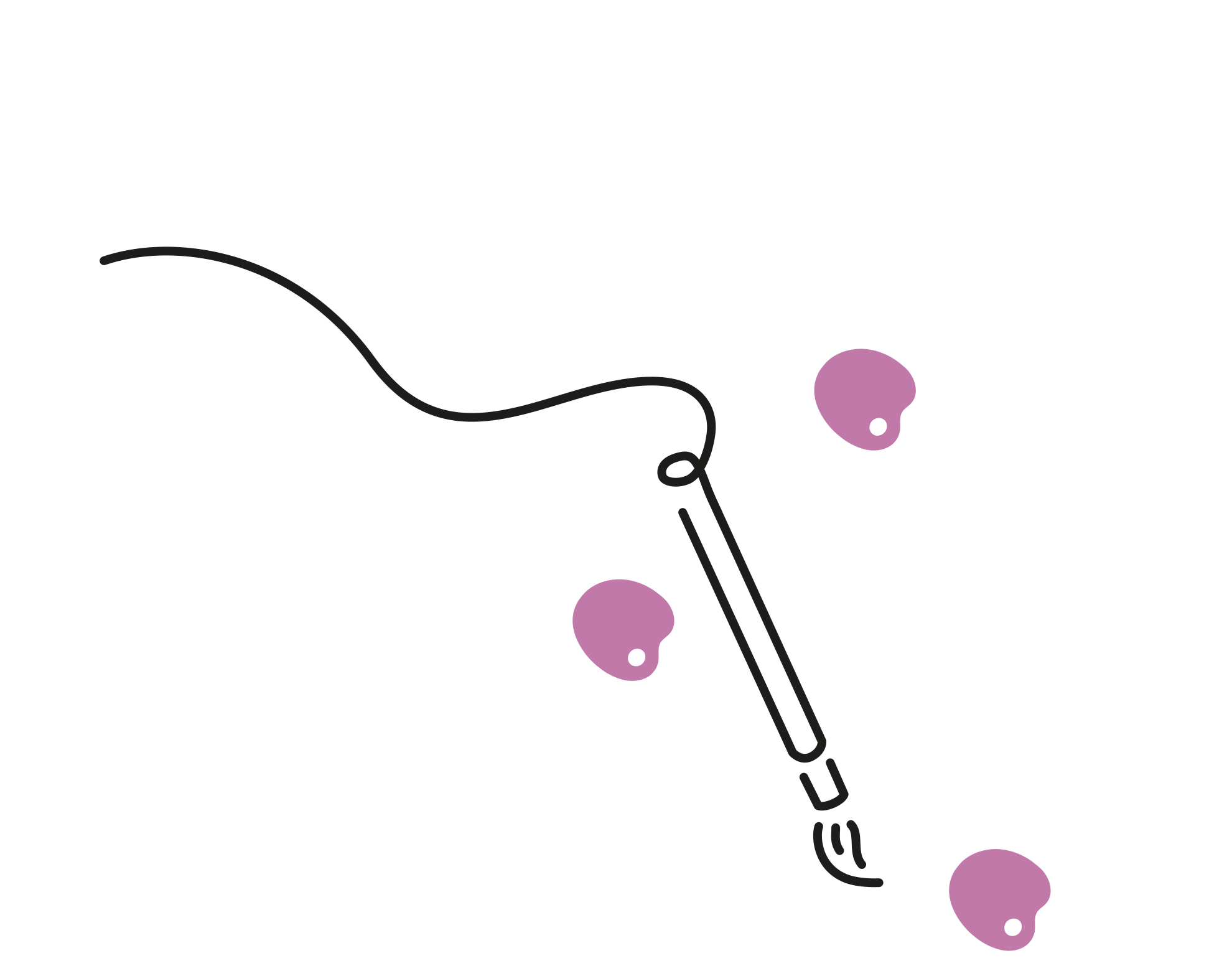 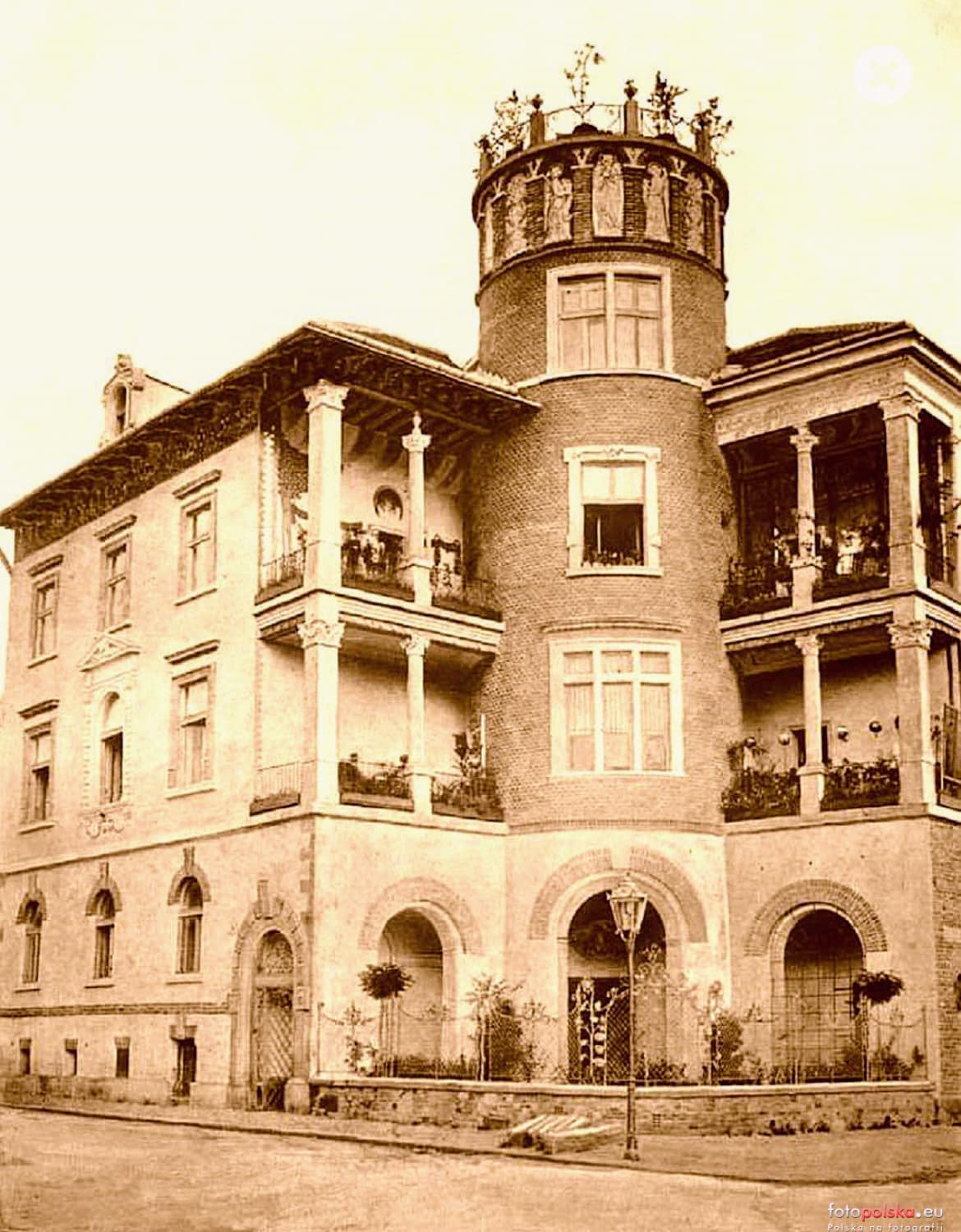 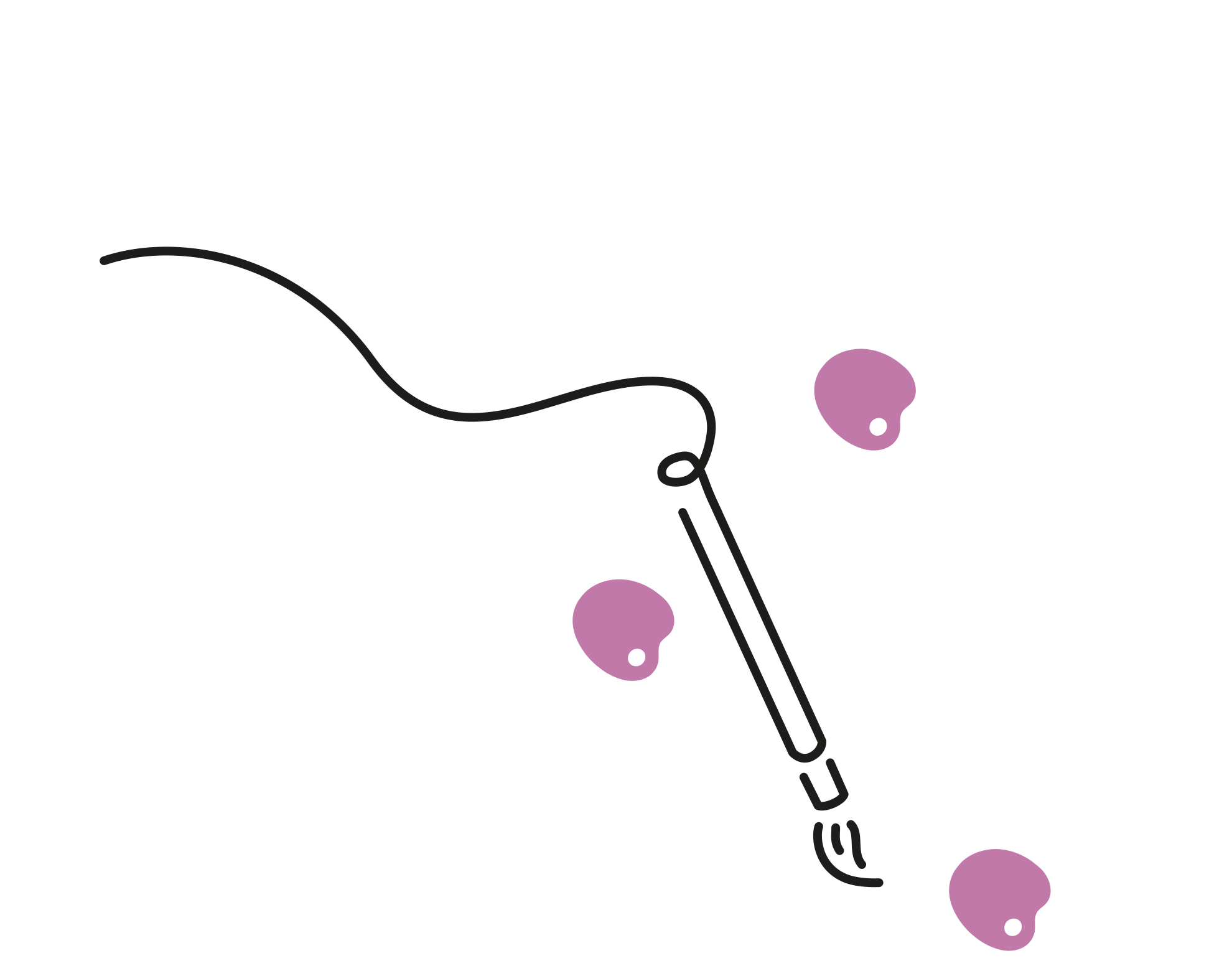 Budynek eklektyczny na rogu ul. Piłsudskiego 40 i Krasińskiego 25 z 1899 roku wg projektu Ekielskiego
https://www.facebook.com/photo/?fbid=2017084418627923&set=g.161511145770617
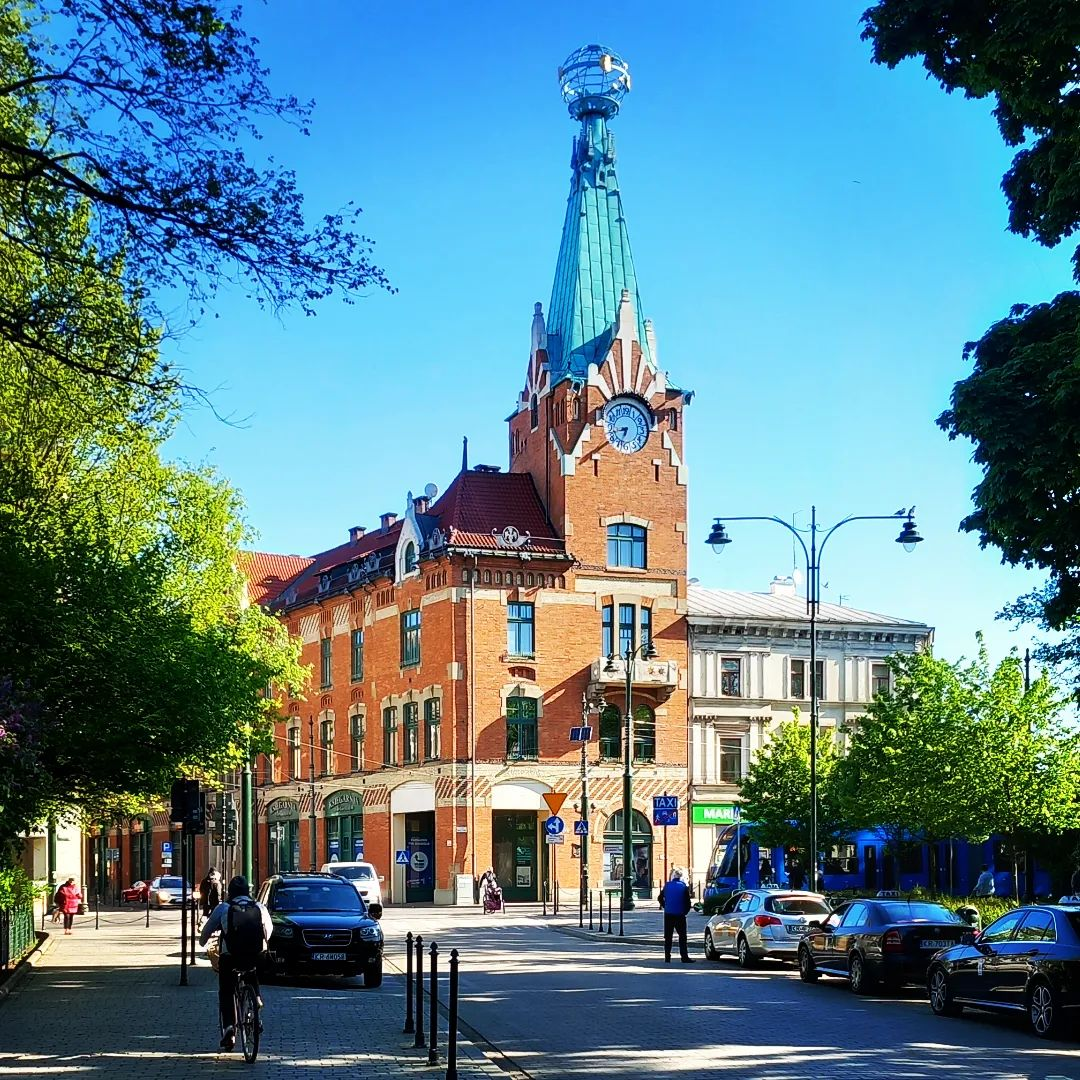 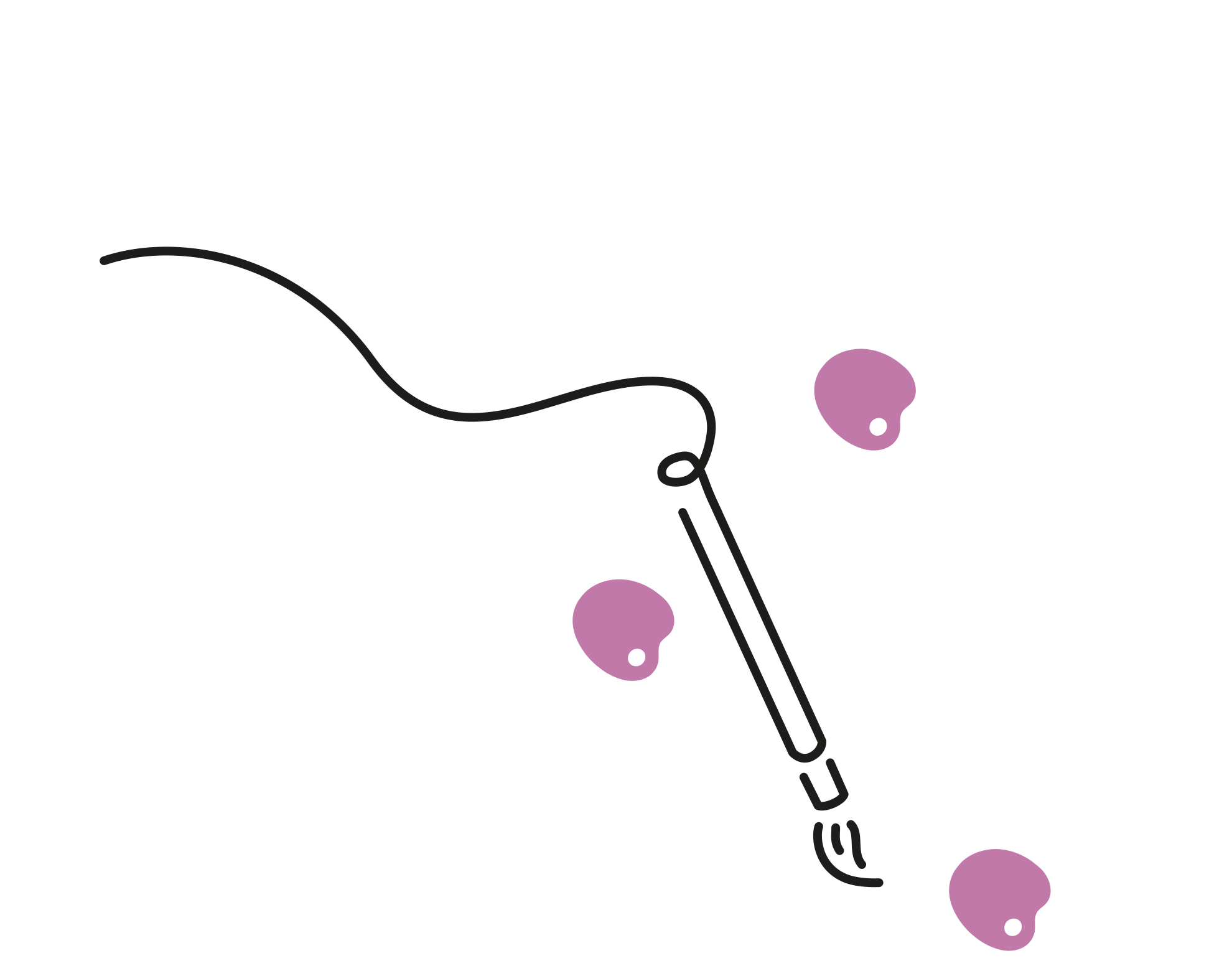 Dom pod globusem, proj. Tadeusza Stryjeńskiego
https://www.picuki.com/media/3099472970131735103
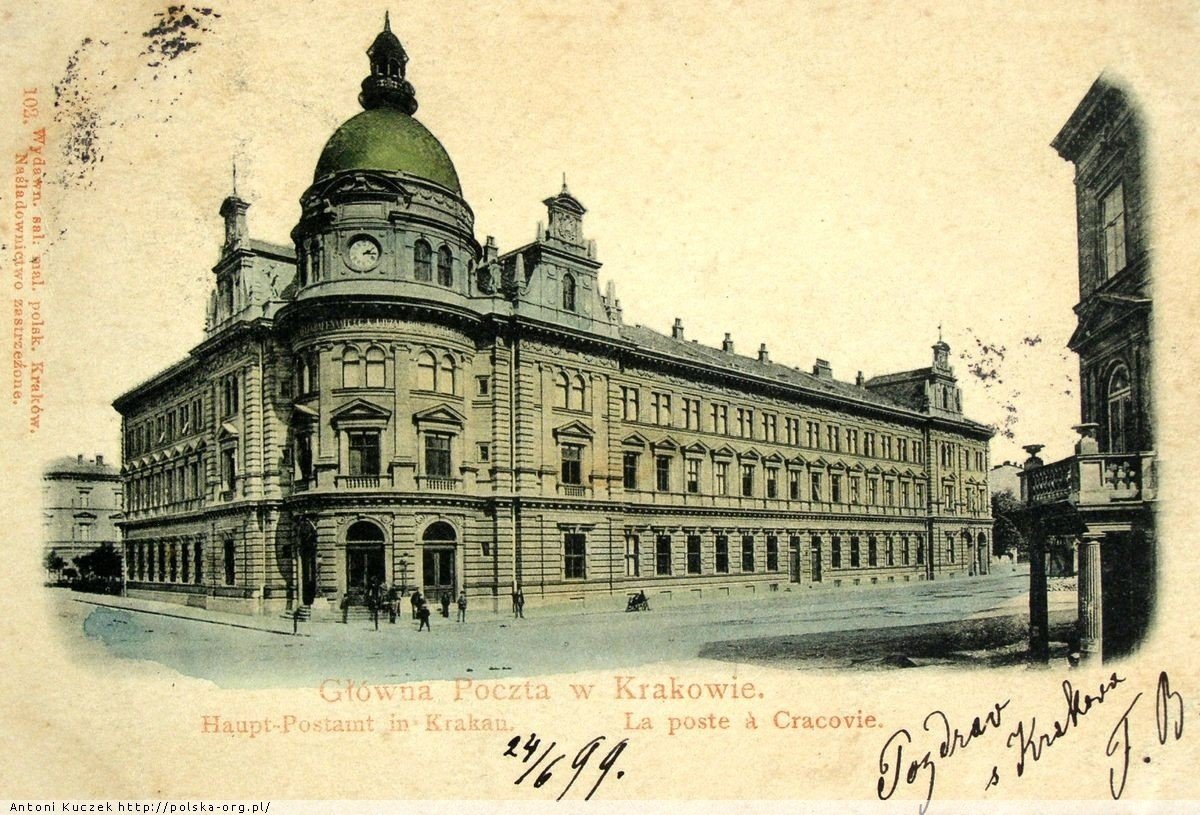 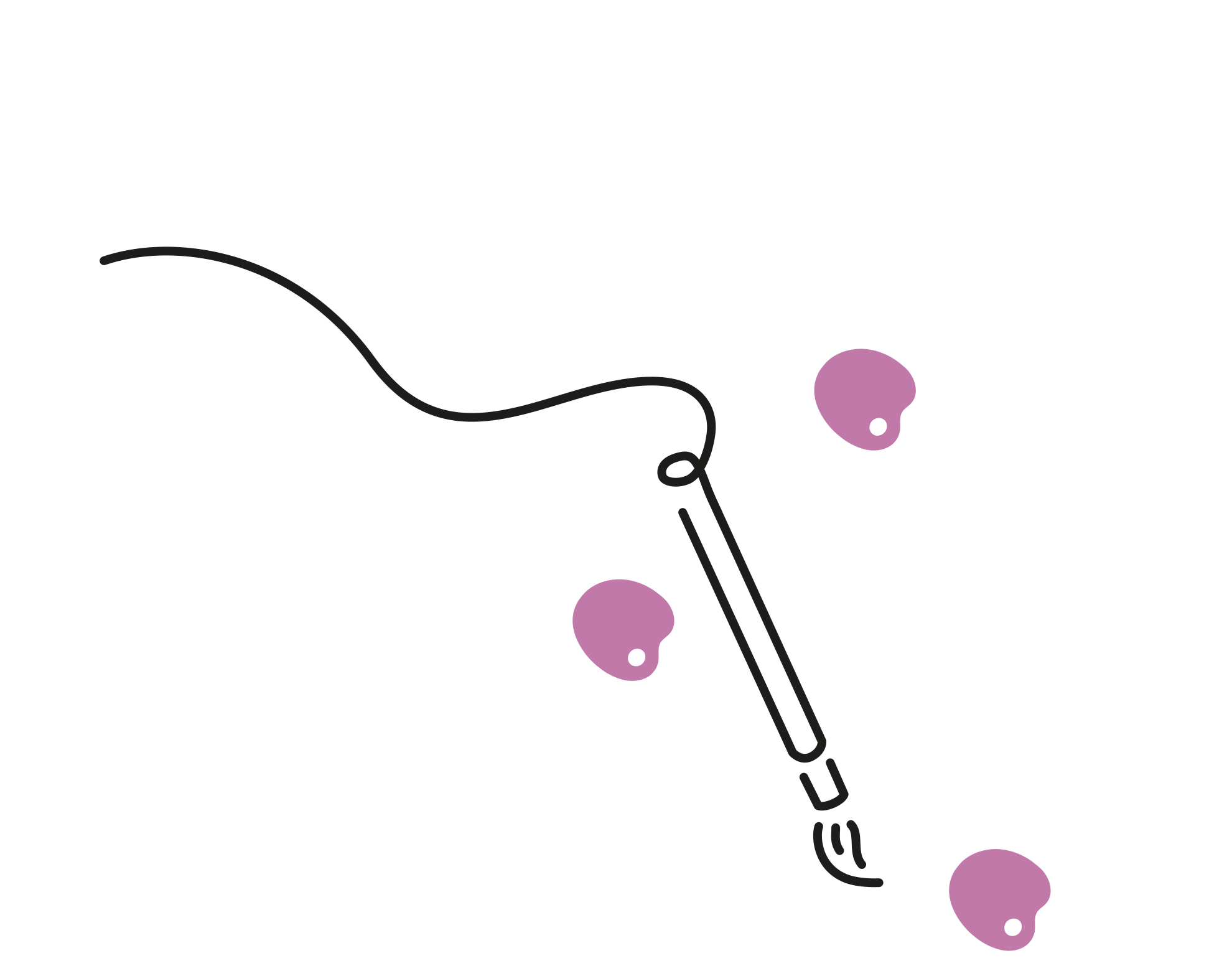 Gmach Poczty Głównej w Krakowie wg proj. Tadeusza Stryjeńskiego  
https://polska.org.pl/7333567,foto.html?idEntity=7118987
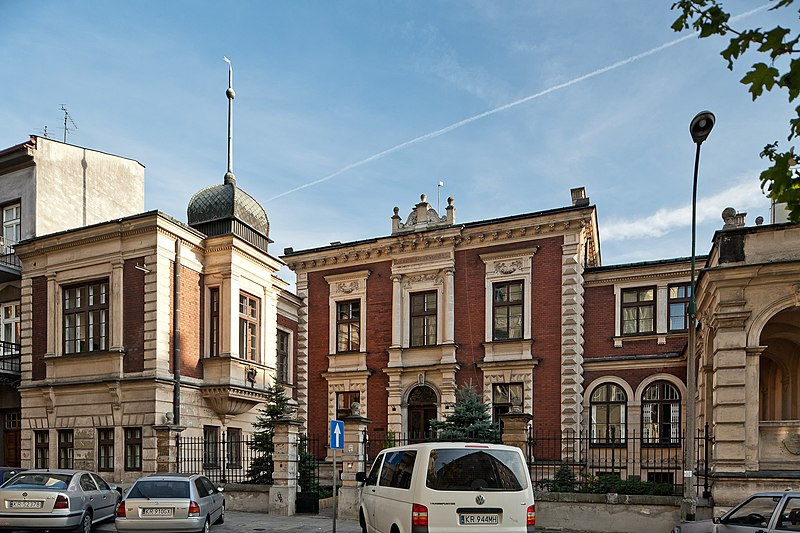 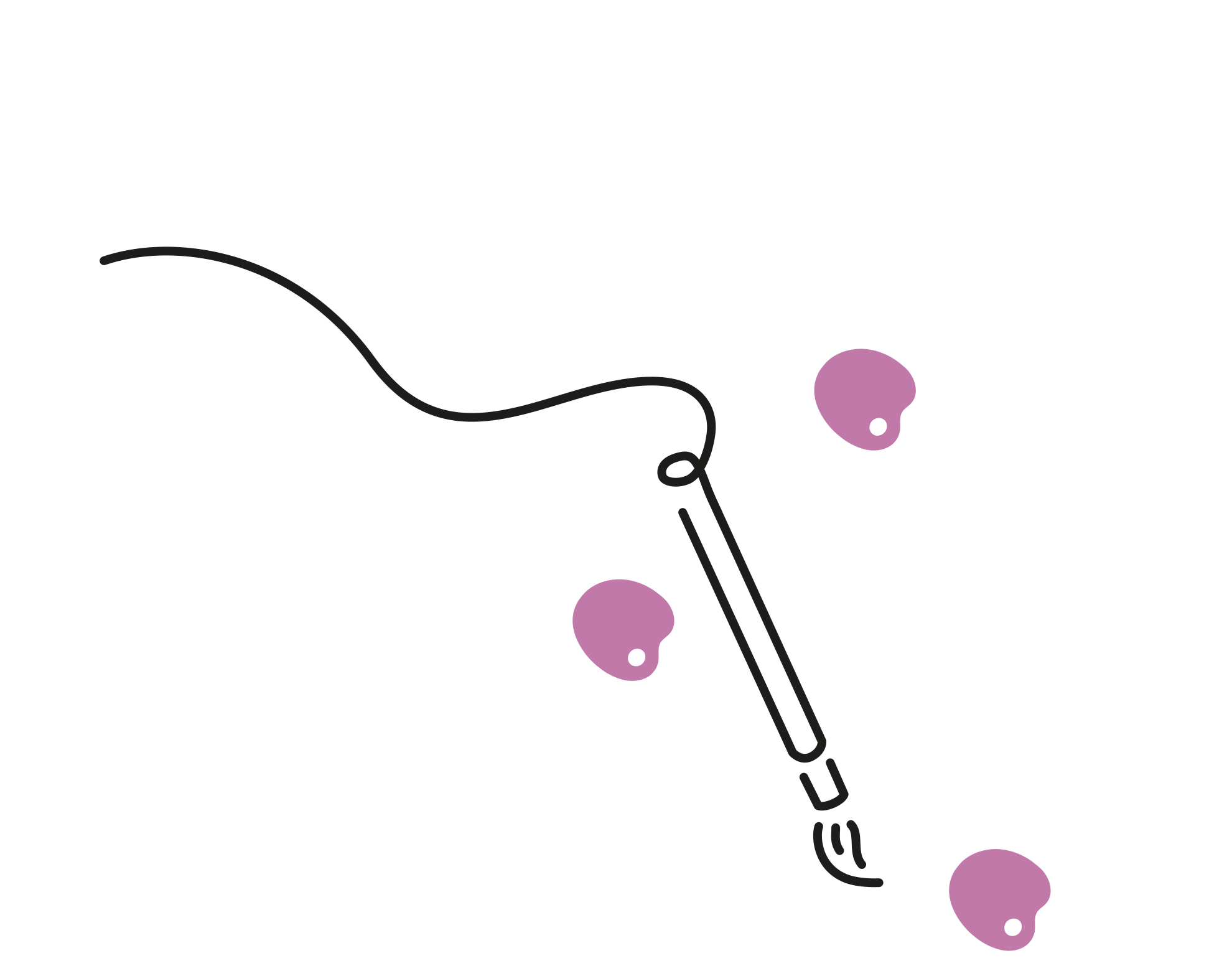 Dom Stryjeńskich przy ul. Batorego 12, projekt Tadeusza Stryjeńskiego
https://pl.wikipedia.org/wiki/Pa%C5%82ac_Tadeusza_Stryje%C5%84skiego_w_Krakowie#/media/Plik:Pa%C5%82acyk_Tadeusza_Stryje%C5%84skiego,_Krak%C3%B3w,_ul._Batorego_12,_A-324_01.jpg
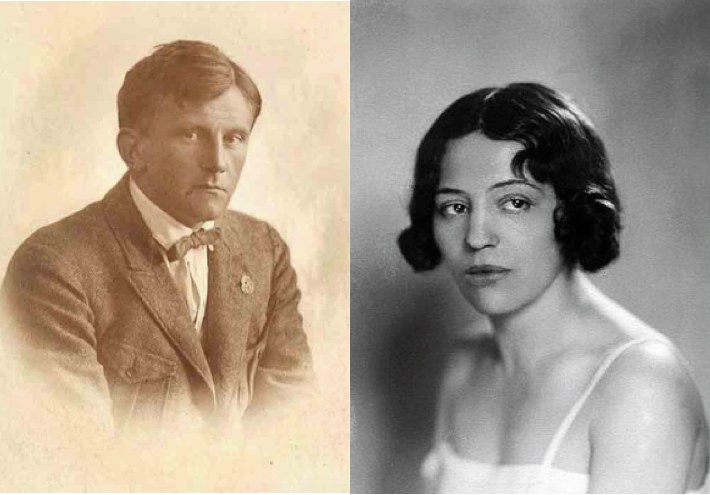 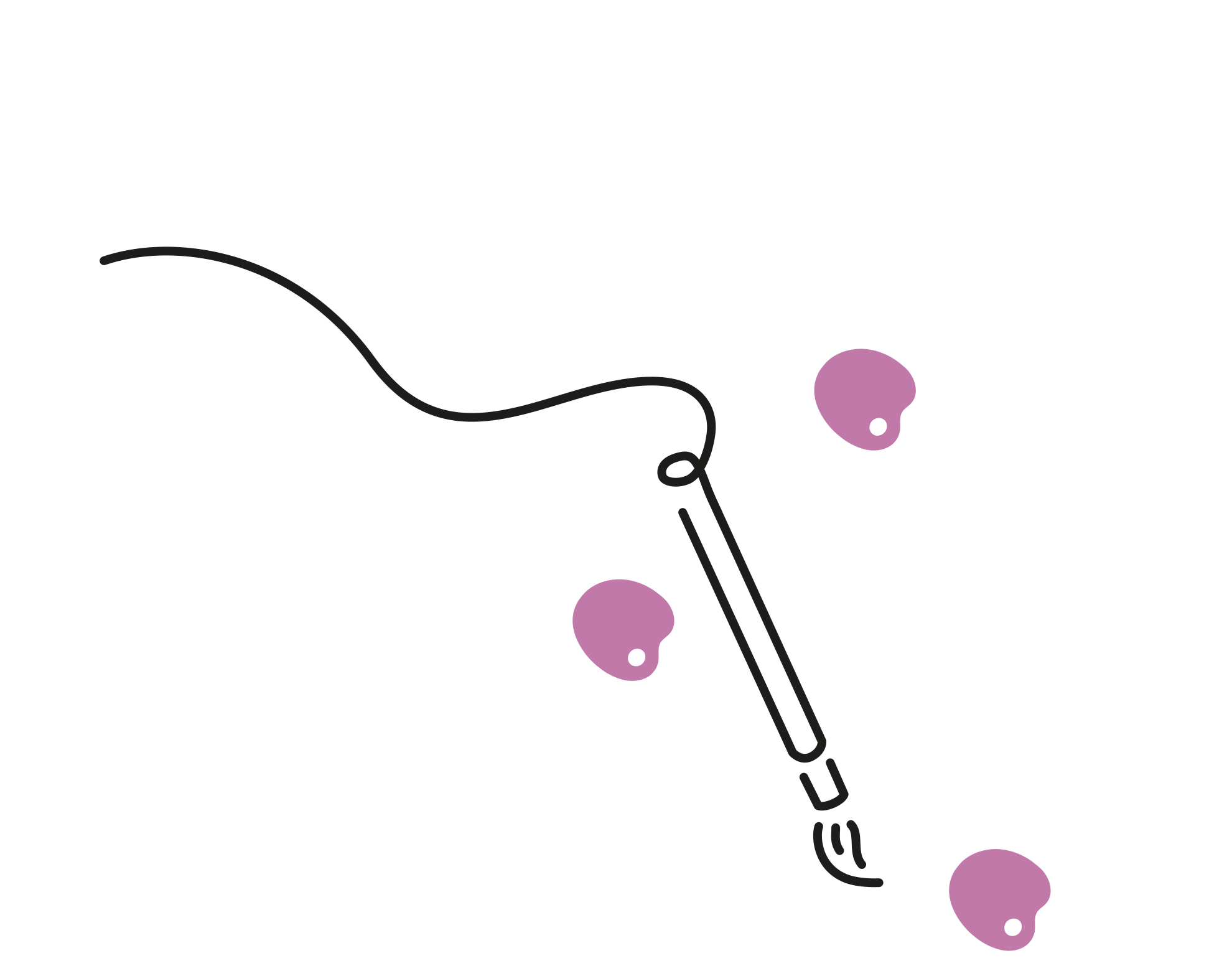 Zofia Lubańska i Karol Stryjeński, 1916 r.  https://www.facebook.com/photo/?fbid=840361189370036&set=a.241801985892629
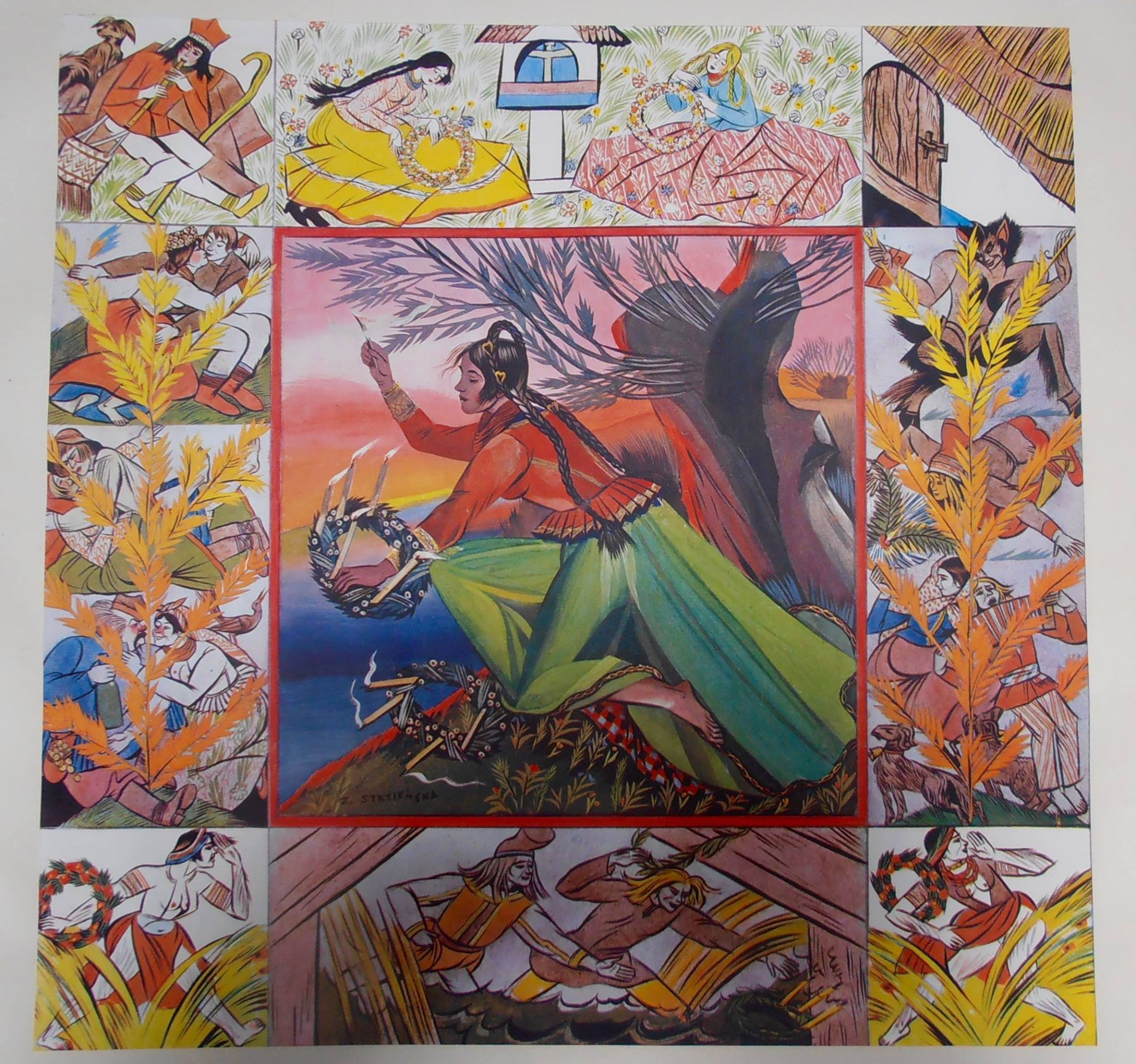 Gusła Słowian -Wianki
https://www.facebook.com/photo/?fbid=867524099987078&set=a.241801985892629
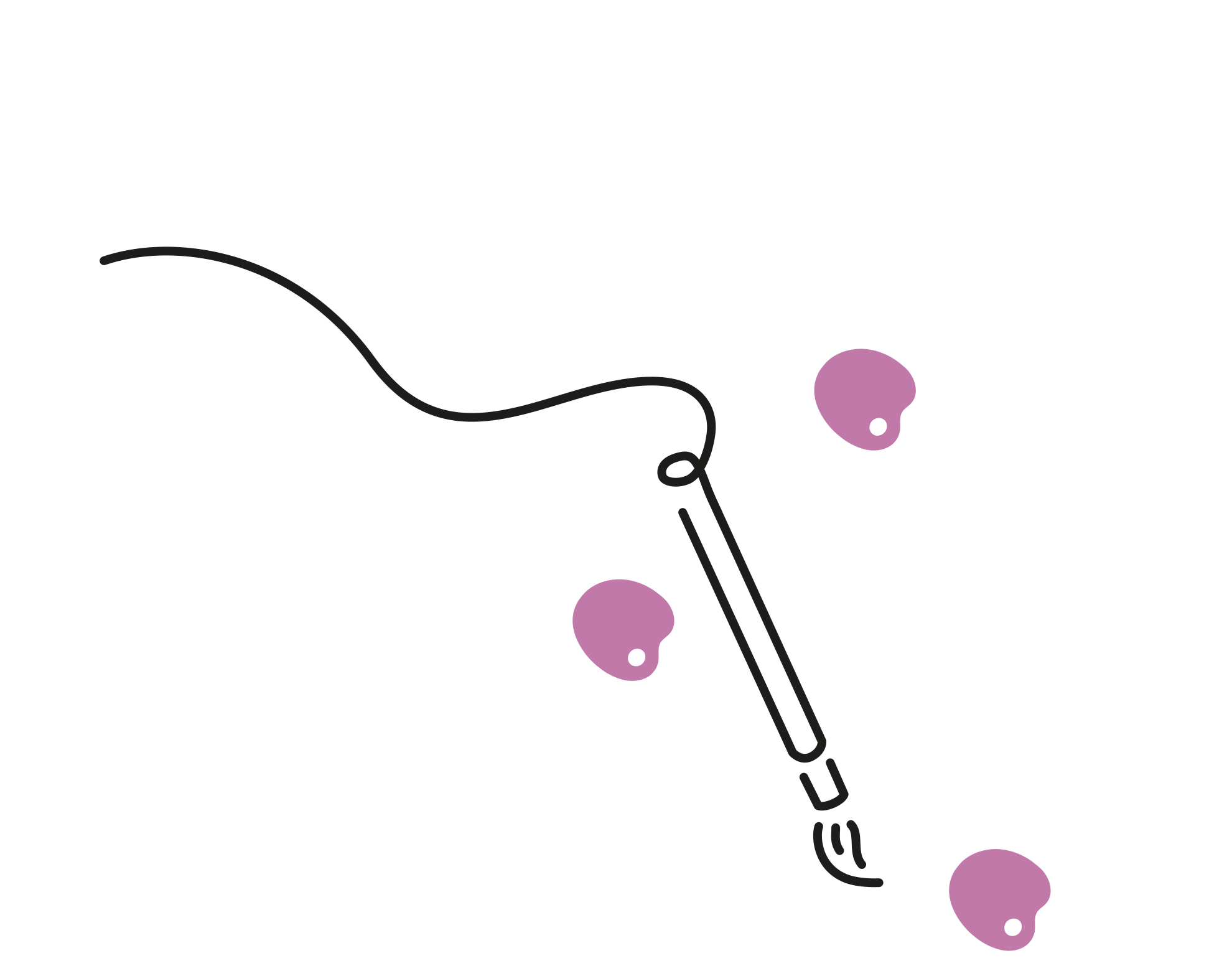 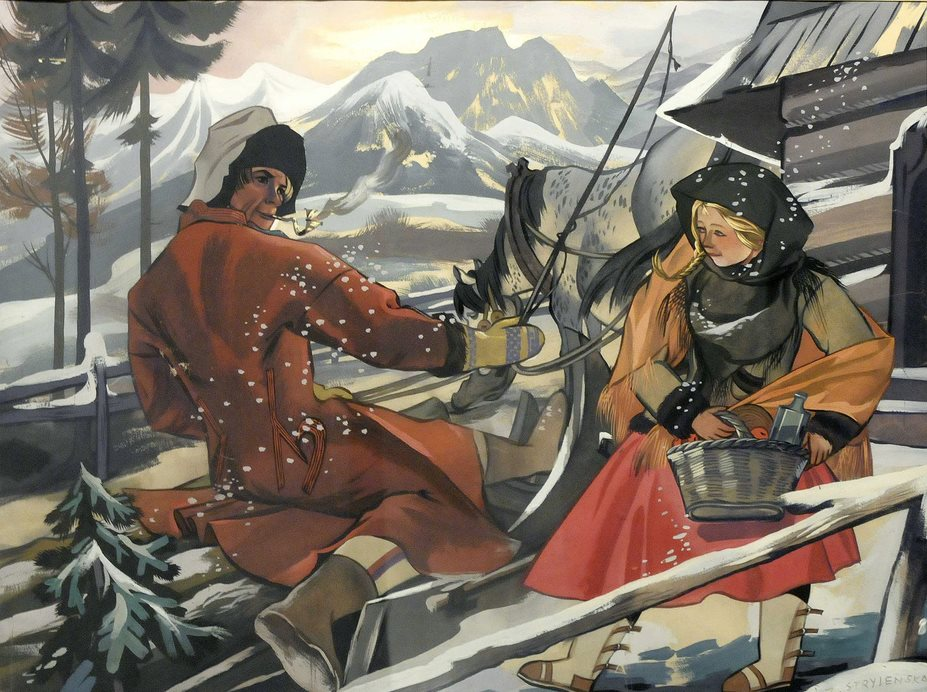 Scena góralska, ok. 1939
https://www.facebook.com/photo/?fbid=597791863626971&set=a.241801985892629
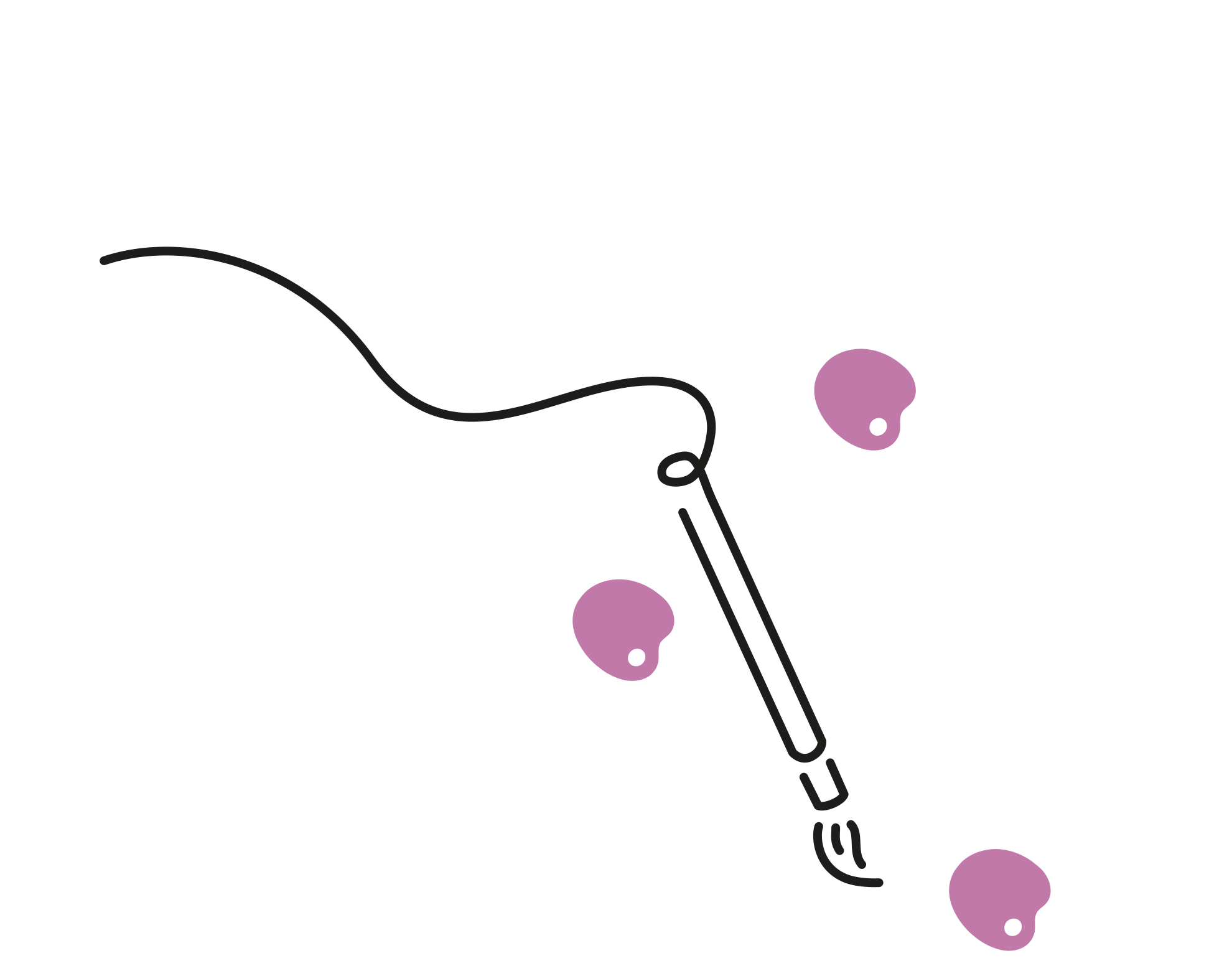 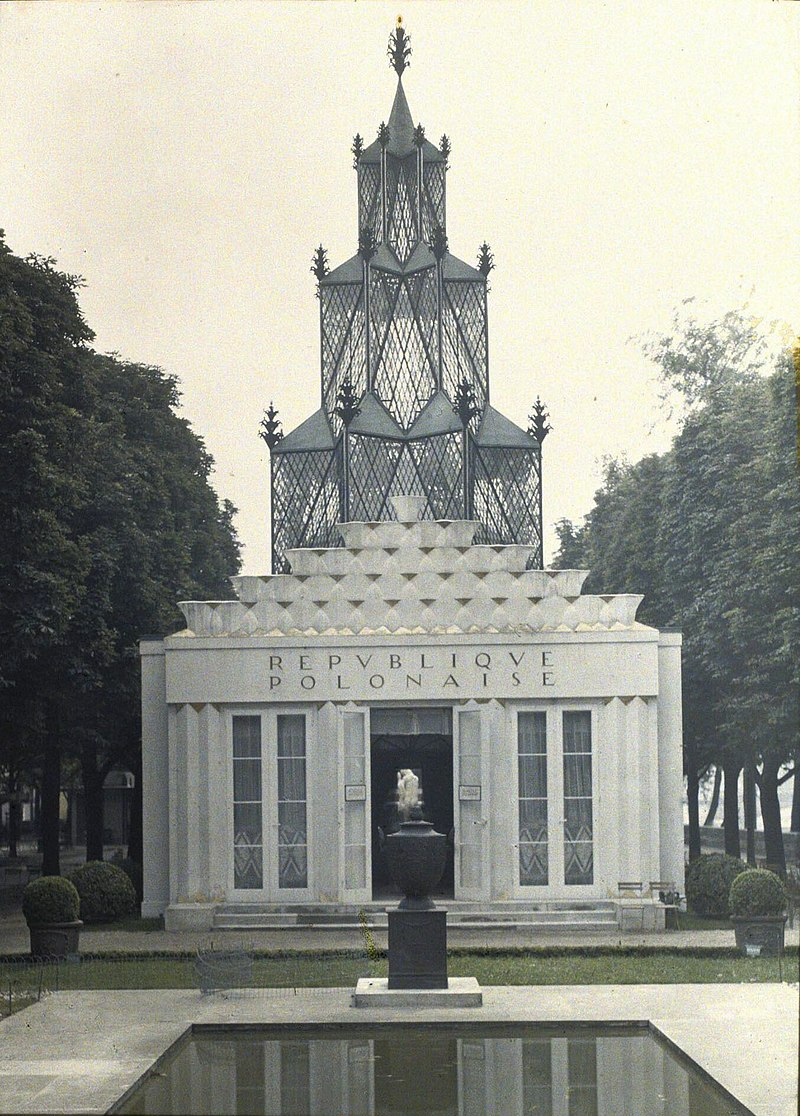 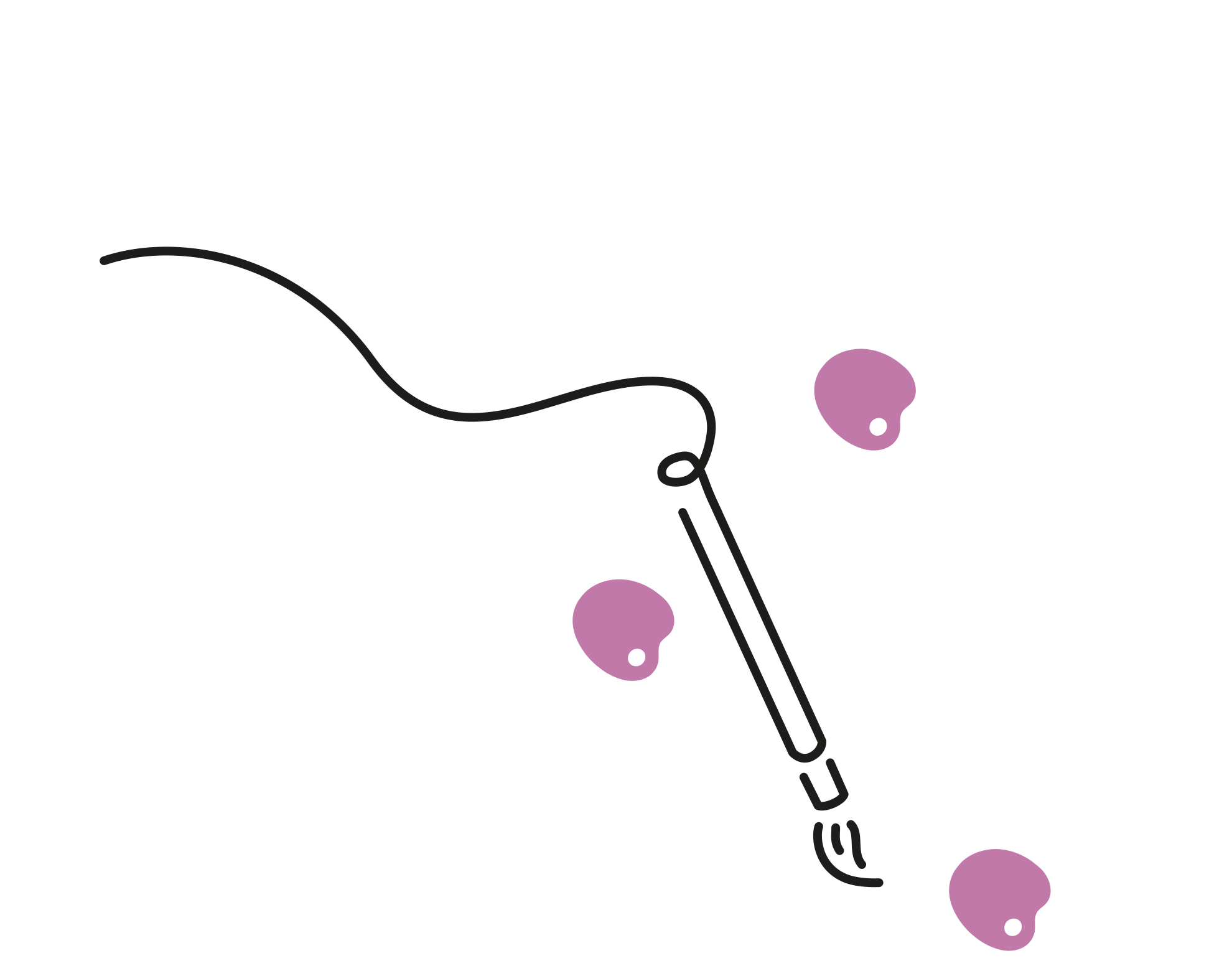 Pawilon Polski na Międzynarodowej Wystawie Sztuki Dekoracyjnej i Wzornictwa w 1925 roku w Paryżu. Dekorowany przez Zofię Stryjeńską
https://pl.wikipedia.org/wiki/Zofia_Stryje%C5%84ska#/media/Plik:Paris_1925_59878912.jpg
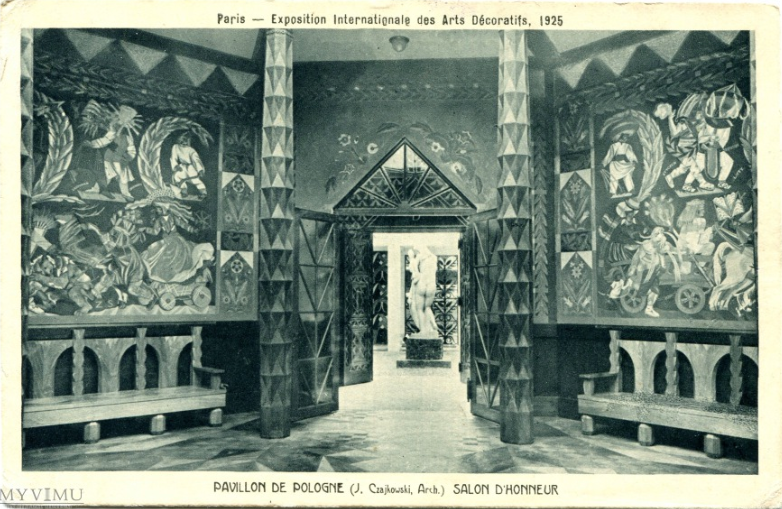 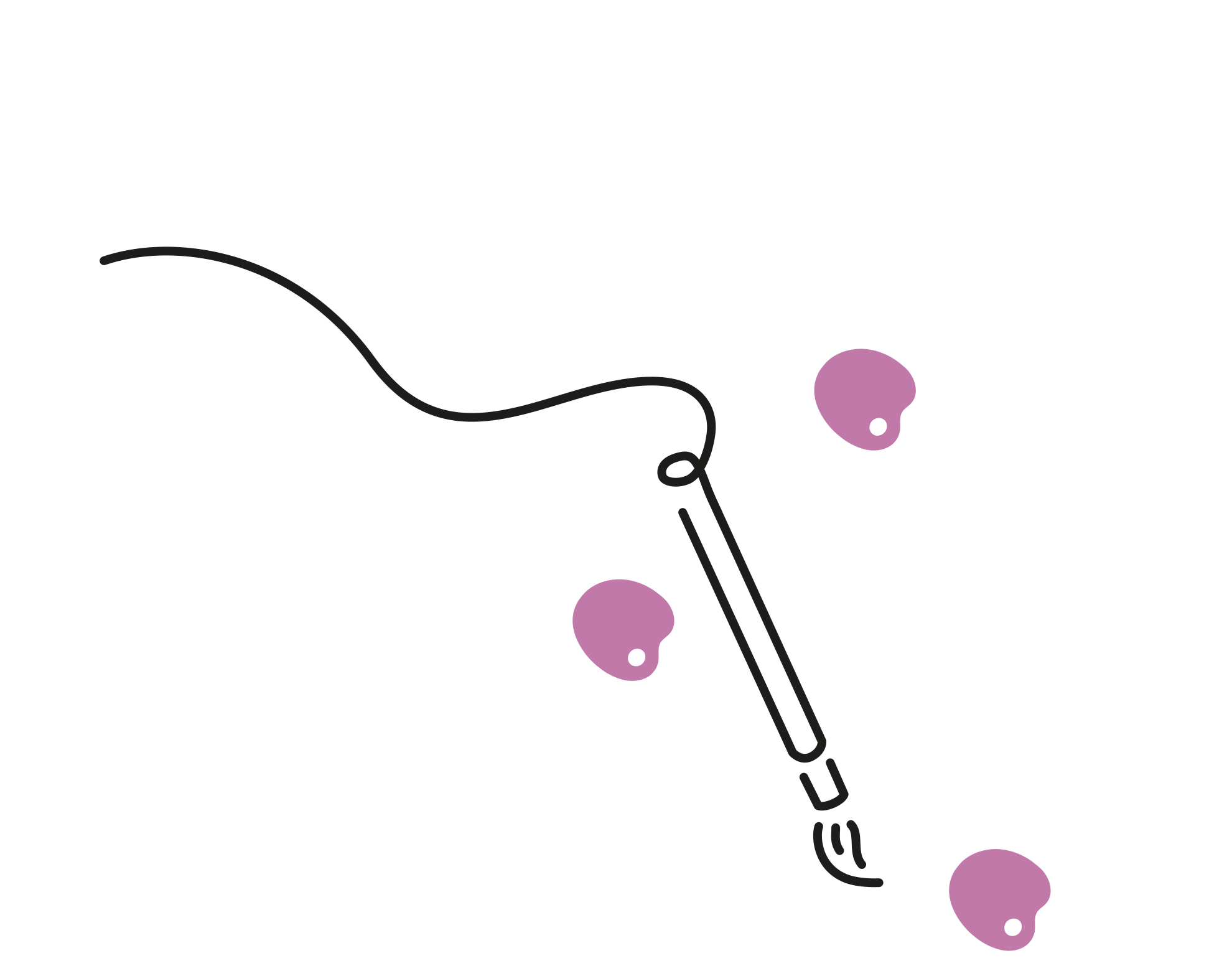 Wnętrze pawilonu https://www.facebook.com/photo/?fbid=607736462632511&set=a.241801985892629
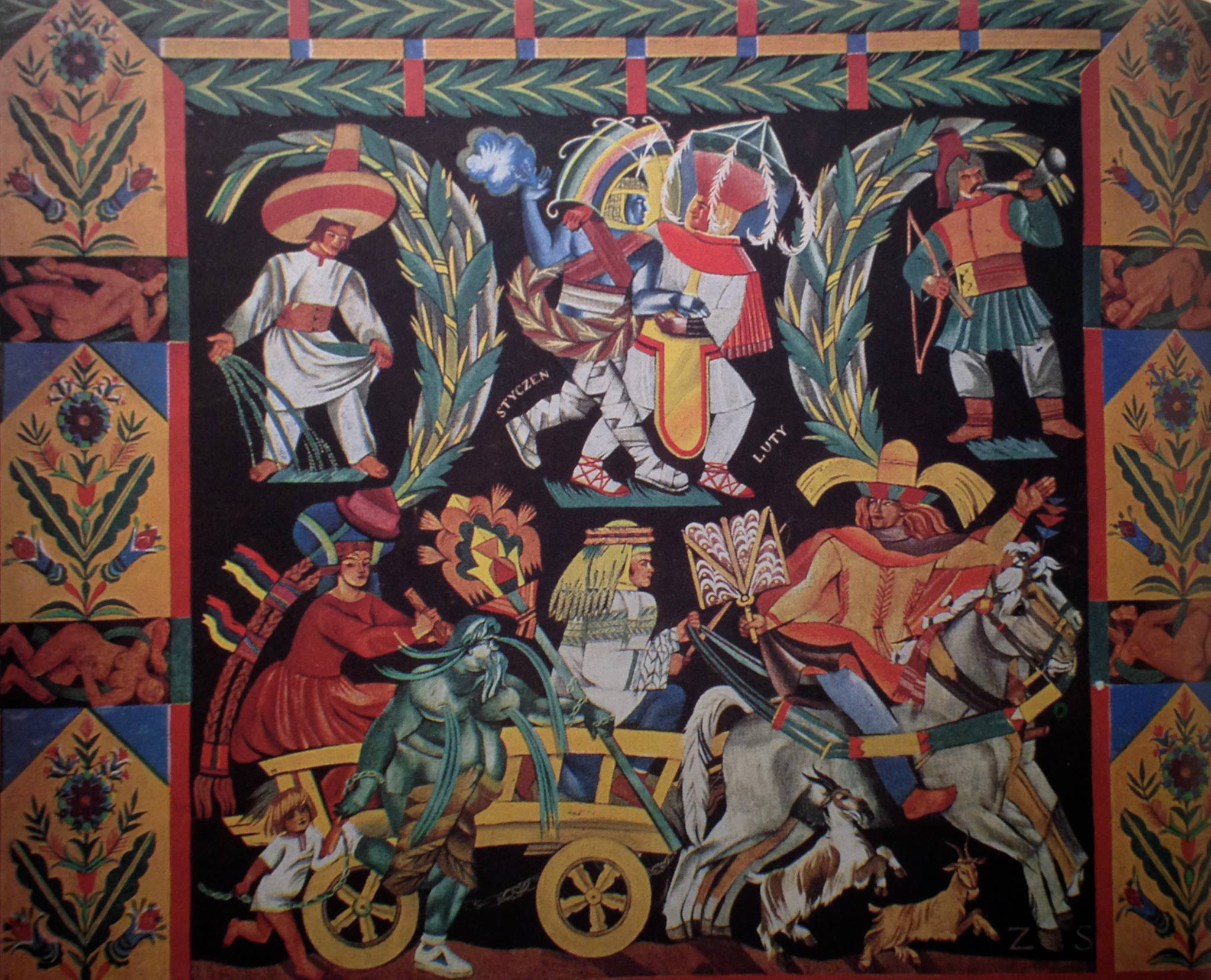 „Styczeń-luty” z pawilonu
https://www.facebook.com/photo/?fbid=597063737033117&set=a.241801985892629
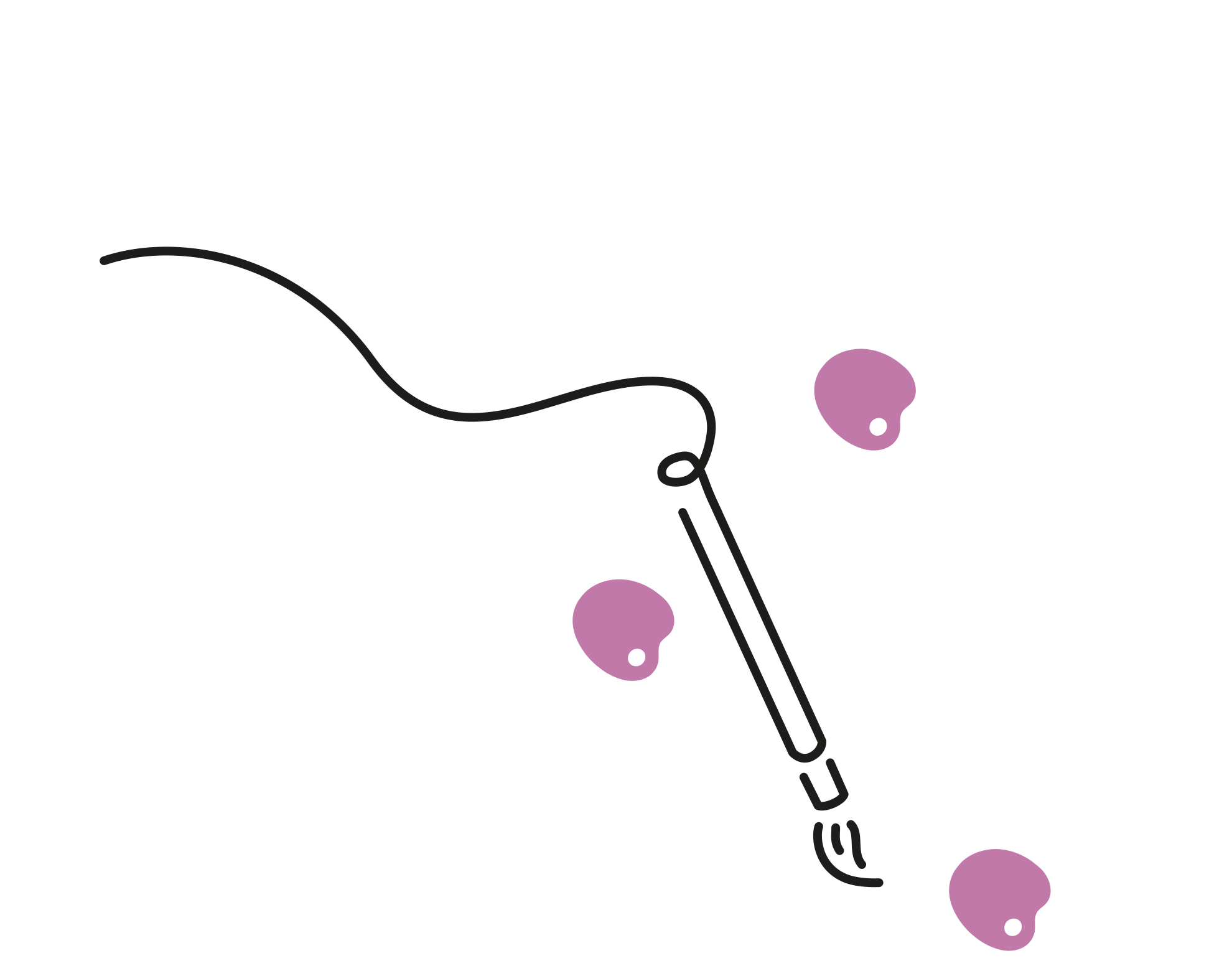 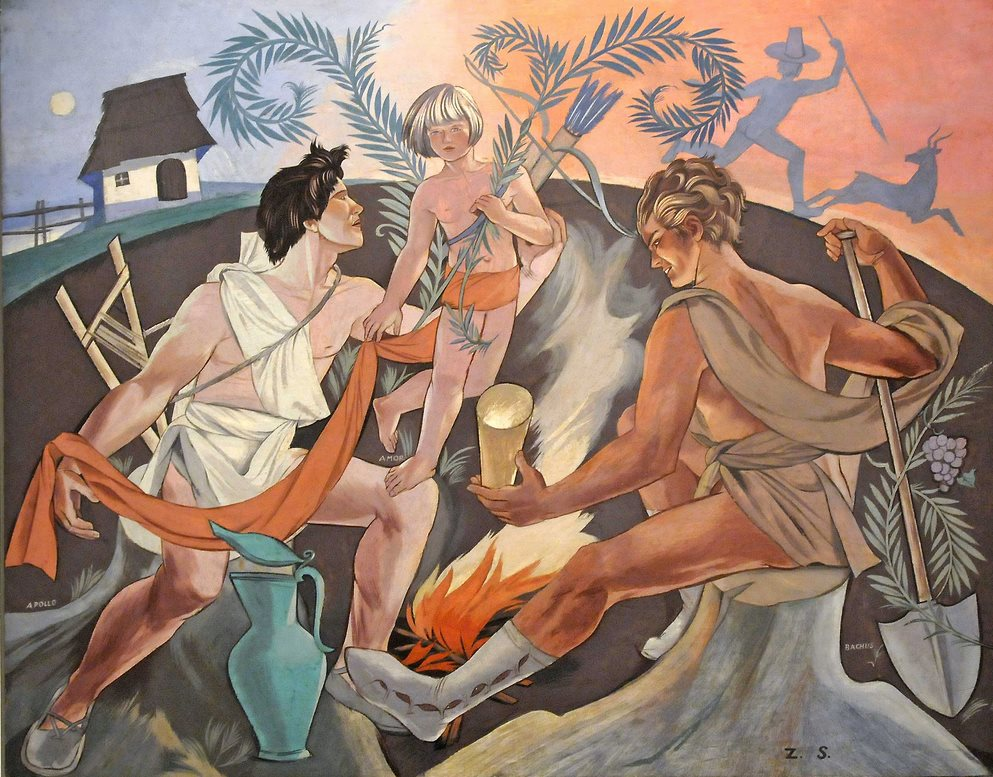 Bachus, Amor i Apollo, panneau z salonu m/s „Batory", 1934 - 1935
Centralne Muzeum Morskie w Gdańsku
https://www.facebook.com/photo/?fbid=600405113365646&set=a.241801985892629
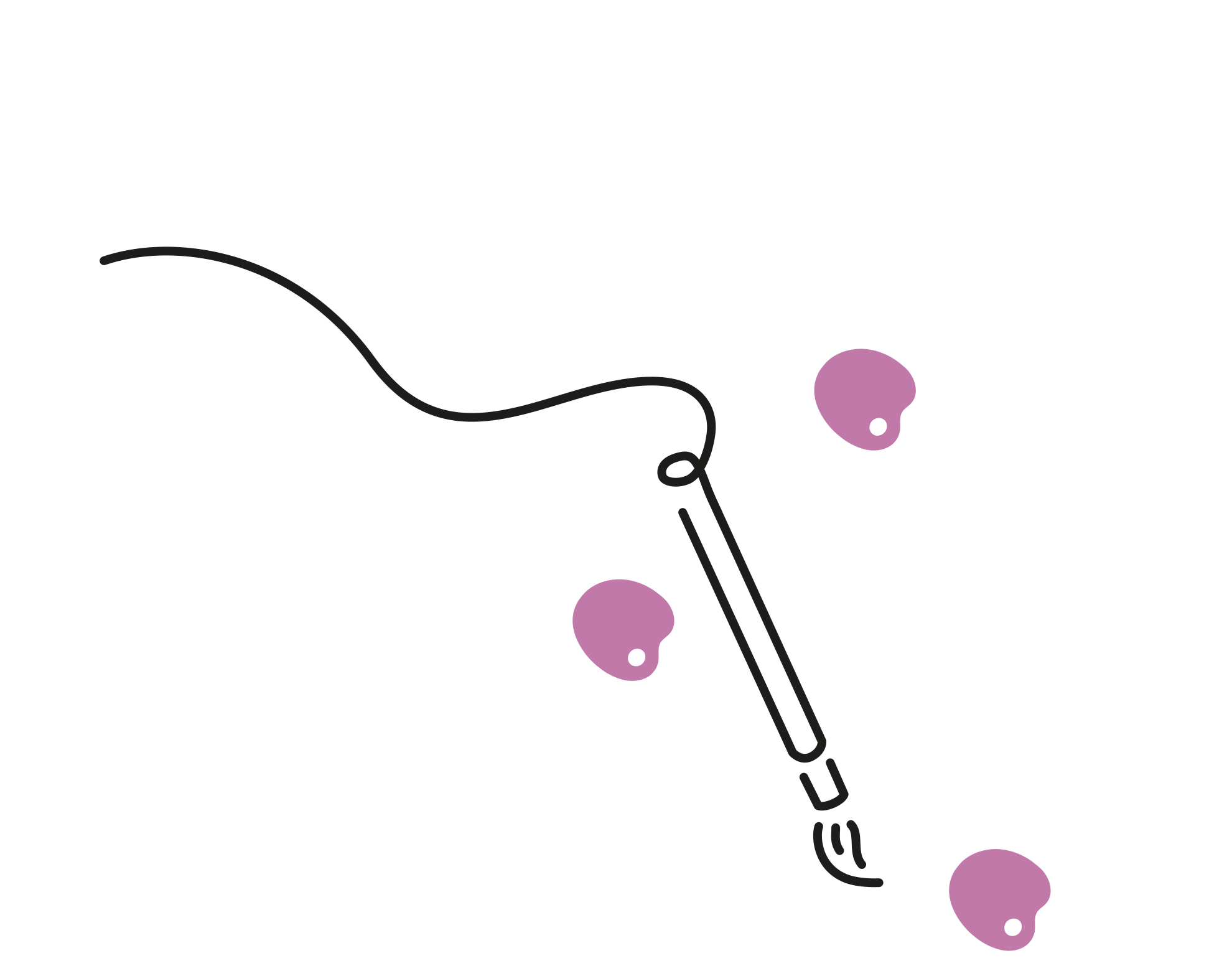 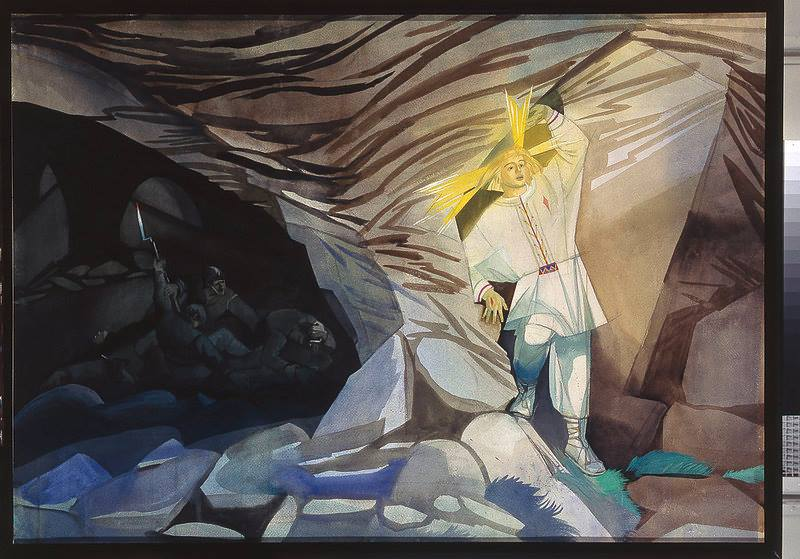 ANALIZA 
DZIEŁA SZTUKI

Postaraj się ustalić,
co przedstawia obraz Zofii Stryjeńskiej, kogo przedstawia, jaki może mieć tytuł i jak rozumieć jego wymowę? 


https://www.facebook.com/photo/?fbid=638998179506339&set=a.241801985892629
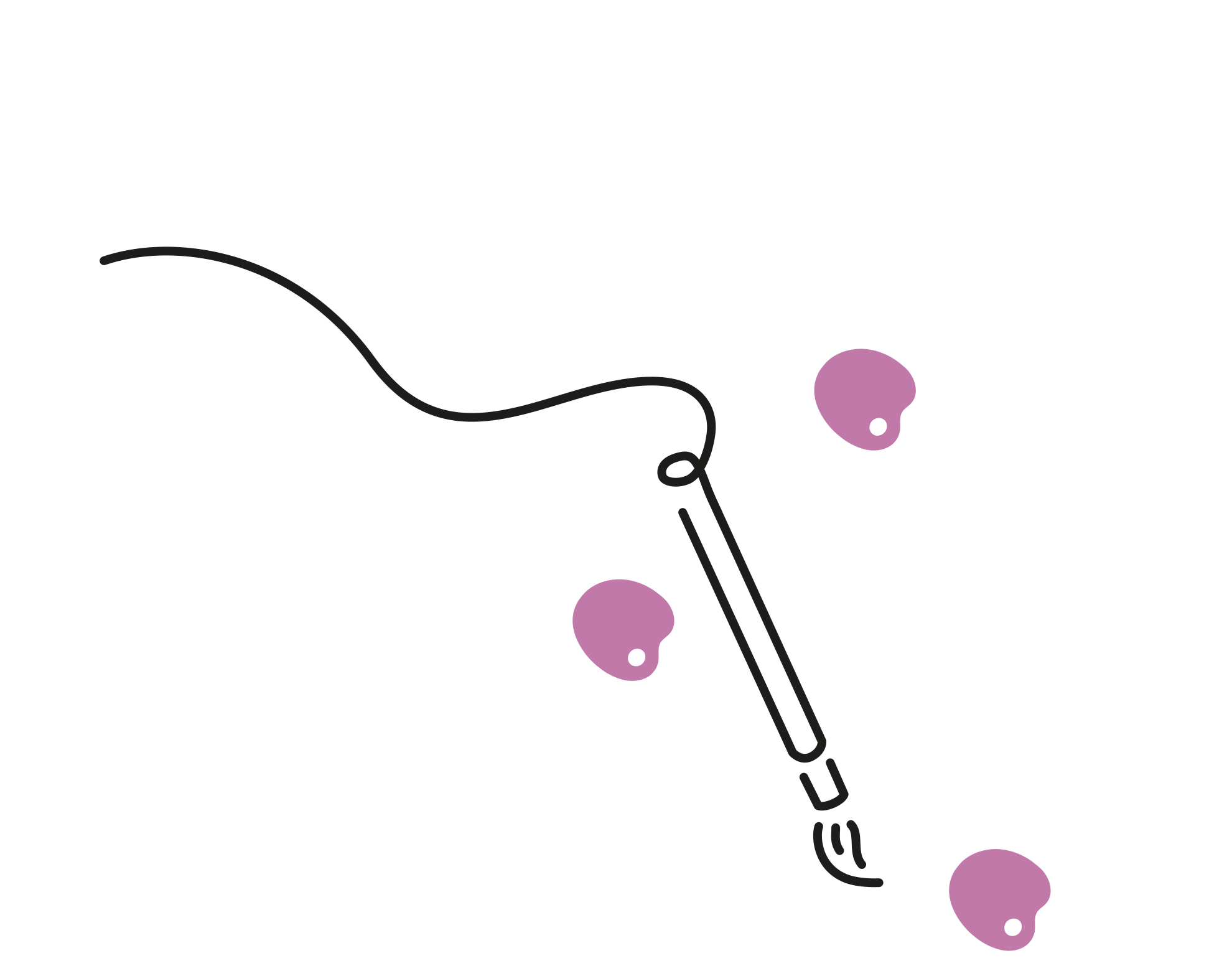 Zadanie domowe:

Wyszukaj w Internecie kilku wybitnych polskich malarzy XX wieku i wybierz do każdego jedno dzieło, dla jego twórczości charakterystyczne.
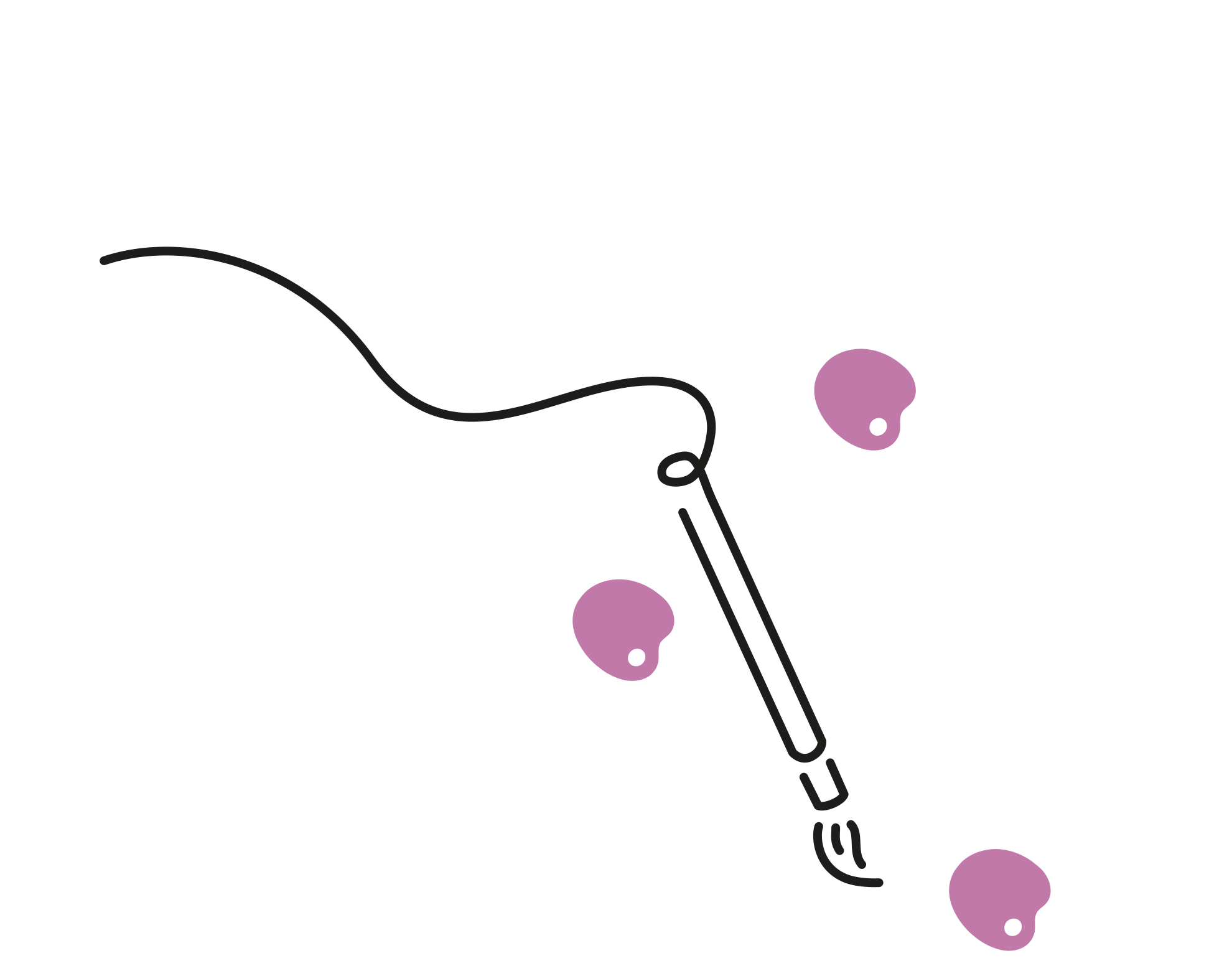 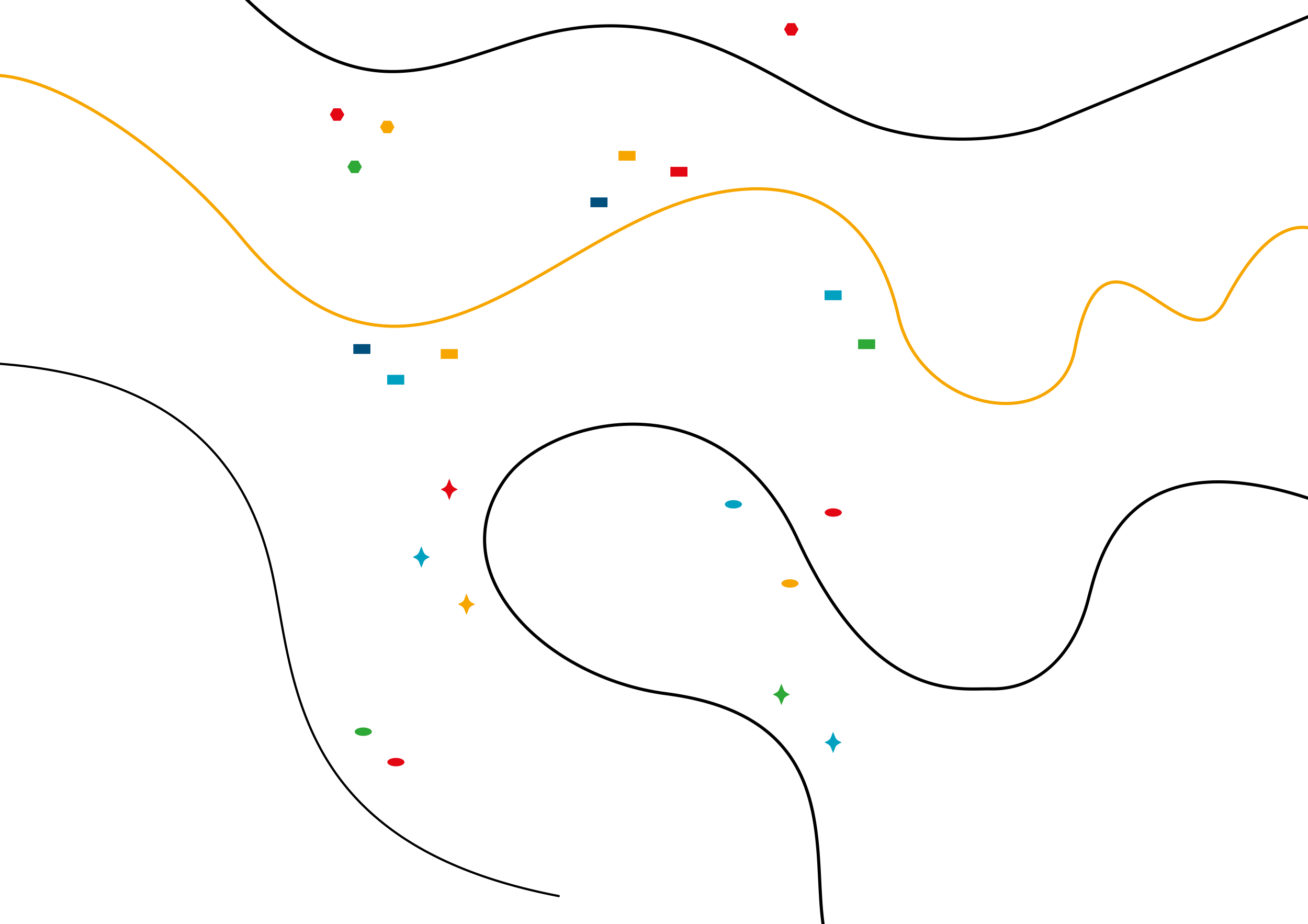